MARIA RITA DE SOUSA BRITO LOPES PONTES
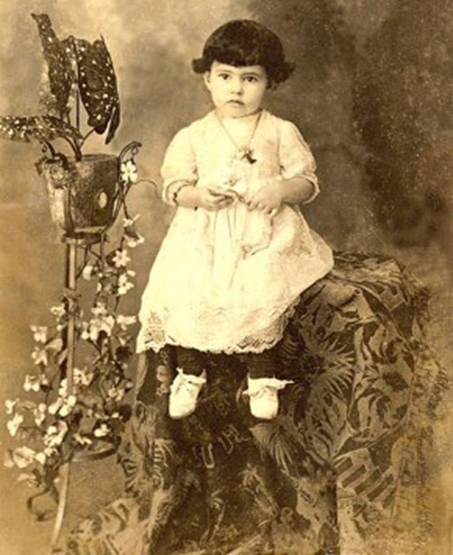 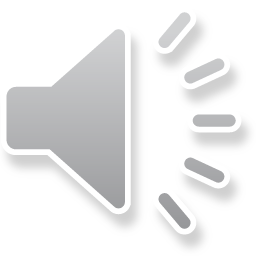 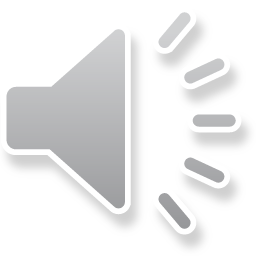 SISTER DULCE’S FAMILY
Maria Rita de Sousa Brito Lopes Pontes was born in Brazil on May  26, 1914.

Daughter of Dulce Maria de Souza Brito and Doctor Augusto Lopes Pontes, dentist and professor at the  Federal University of Bahia.
Father
Augustin
Maria Rita
Mother
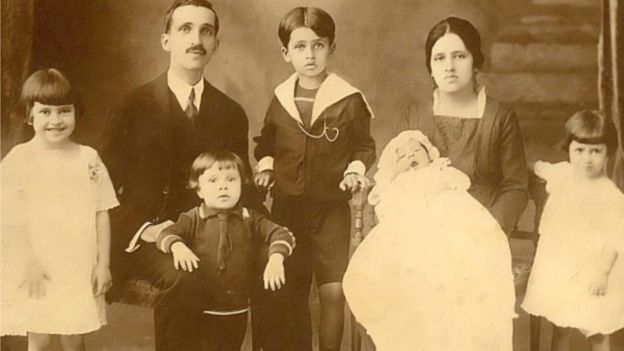 Aloysio
Geraldo
Dulce
SHE HAD A DEVOTION TO SAINT ANTHONY
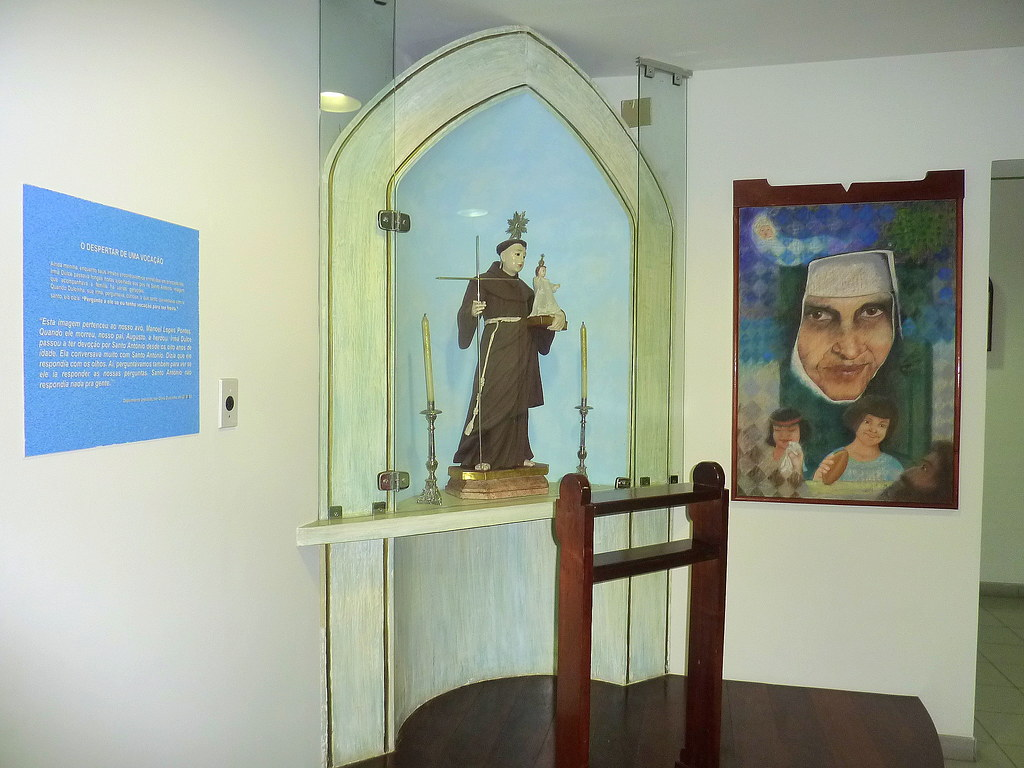 HER EARLY CALL TO MISSION
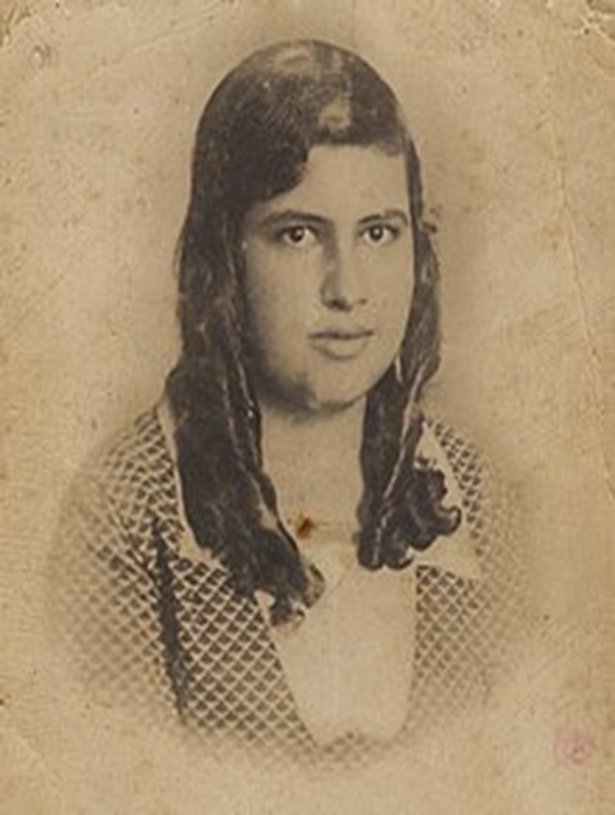 From the age of 13 when she visited areas of the poor with her aunt, she began to show a desire to dedicate herself to religious life.
HER EARLY CALL TO MISSION
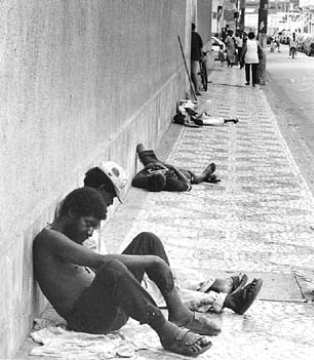 With the consent of her family and the support of her sister, Dulcinha,  Maria Rita  transformed the family home into a center of care for the most needy.
HER EARLY CALL TO MISSION
Her parents’ house was known as “the doorway of St. Francis”, many  poor gathered there.
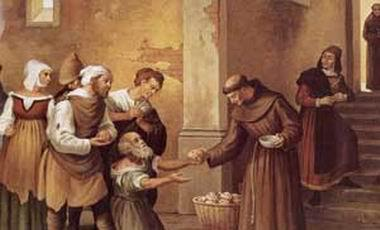 ENTRANCE INTO THE CONGREGATION  February 8, 1933
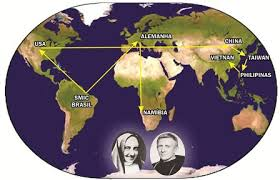 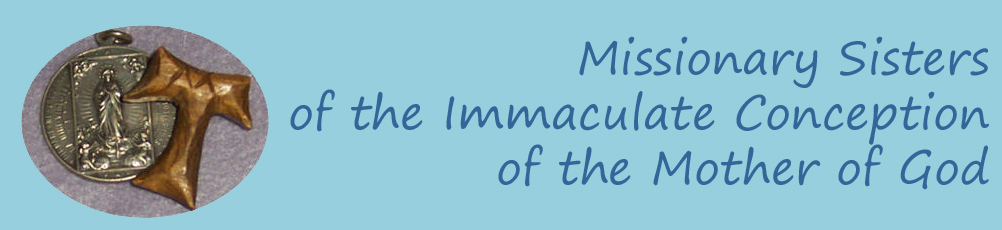 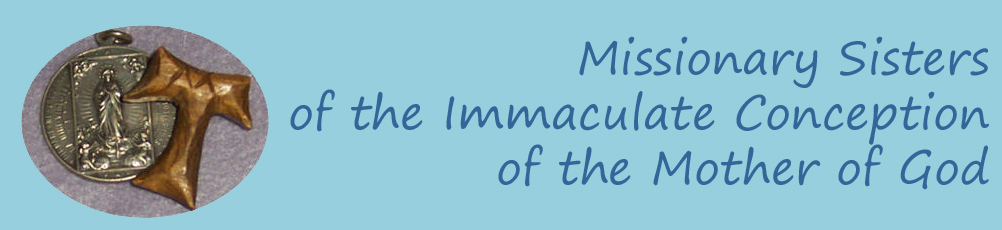 CONTEMPLATIVE, COMPASSIONATE PRESENCE TO ALL… ESPECIALLY TO THOSE MOST IN NEED.
RELIGIOUS PROFESSION
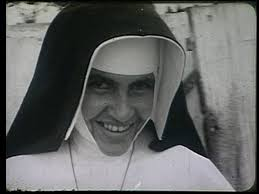 On August  13, 1933- At age 19, she received the habit and the name of Sister Dulce, in remembrance of her mother.
HER FIRST MISSION
In 1934, she professed her religious vows. 
Her first mission as a religious was to teach at a school of the Congregation and to assist the  poor communities in Salvador.
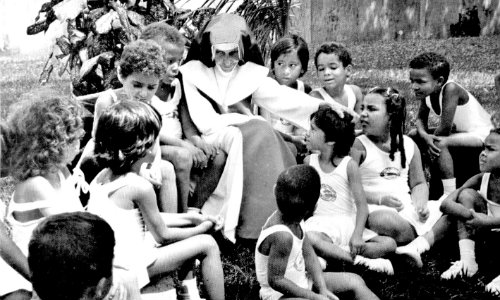 FOUNDING OF THE WORKERS’ UNION
In 1936, when only 22 years old
In 1937, together with Fr.  Hildebrando, OFM, she created the  Bahia Workers’Circle, financially made possible through the funds of three cinema theaters which they constructed through donations.
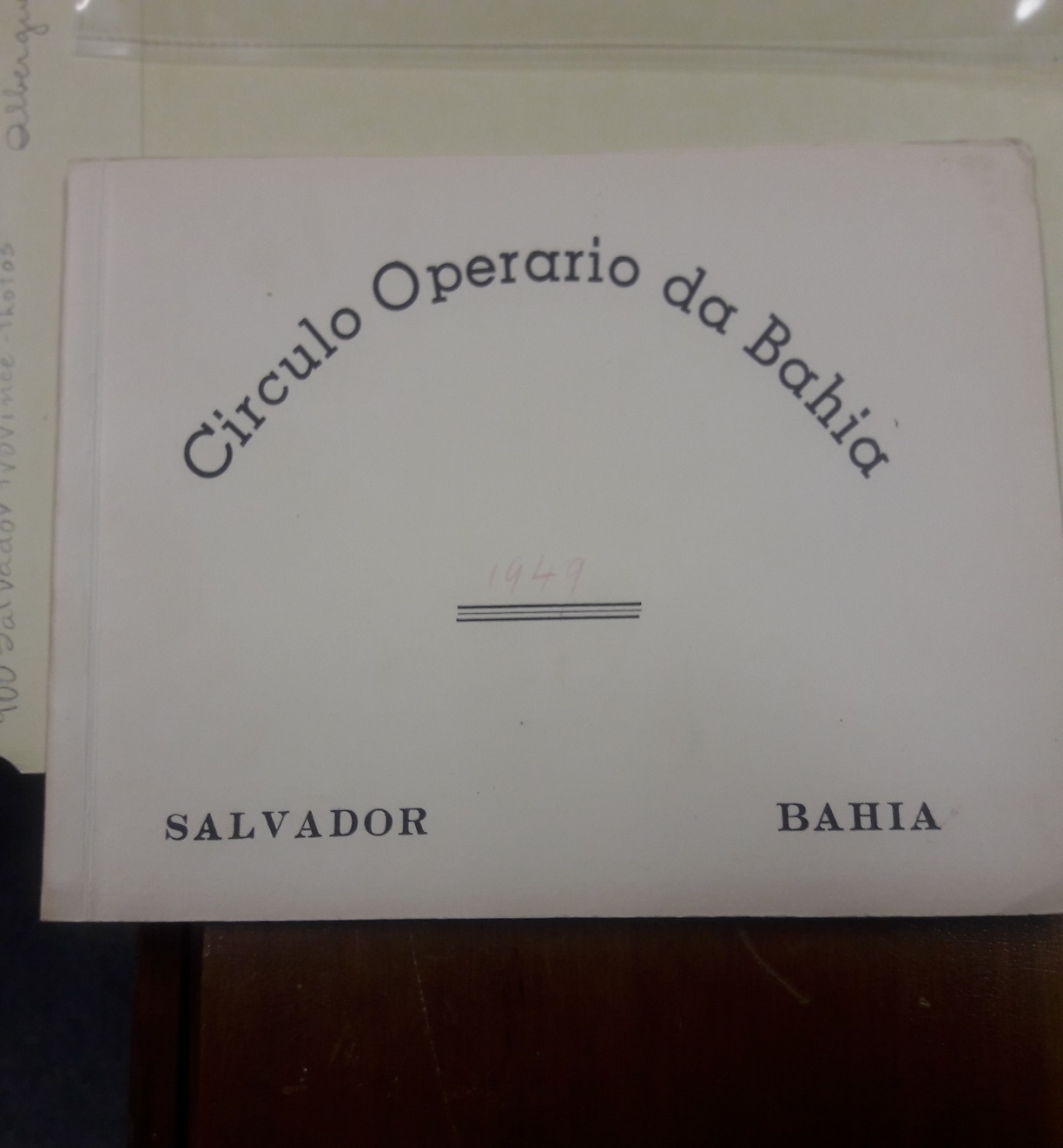 A LIFE IN MISSION
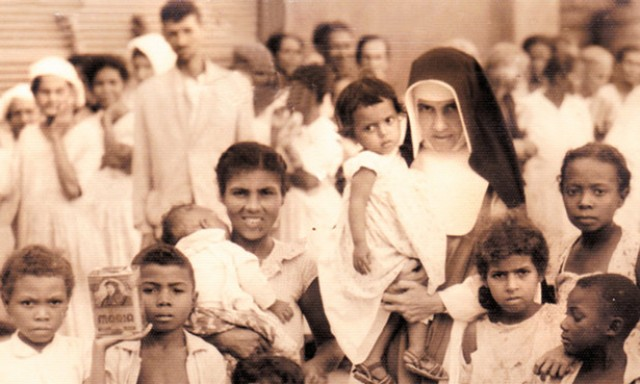 In May 1939, Sister Dulce started the  Saint Anthony school for  workers and their children.
A LIFE IN MISSION
During the same year, 1939, in order to house the sick people found on the streets she used five abandoned houses on the periphery of Salvador, which was called “Rat Island”.
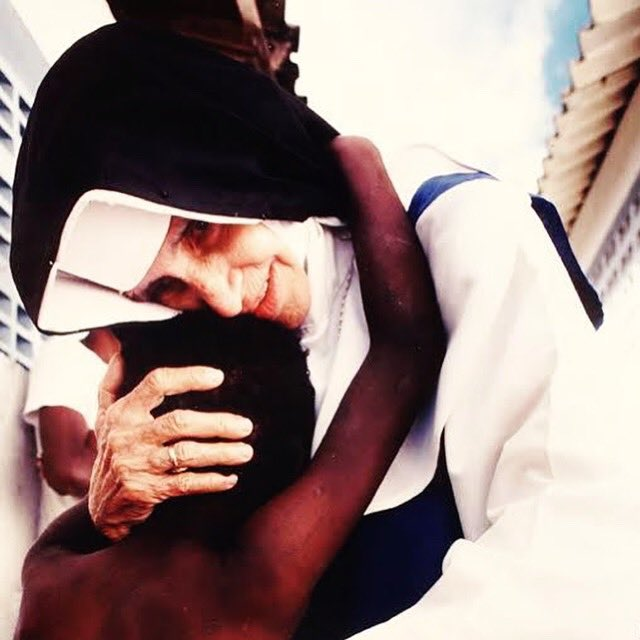 CHICKEN COUP
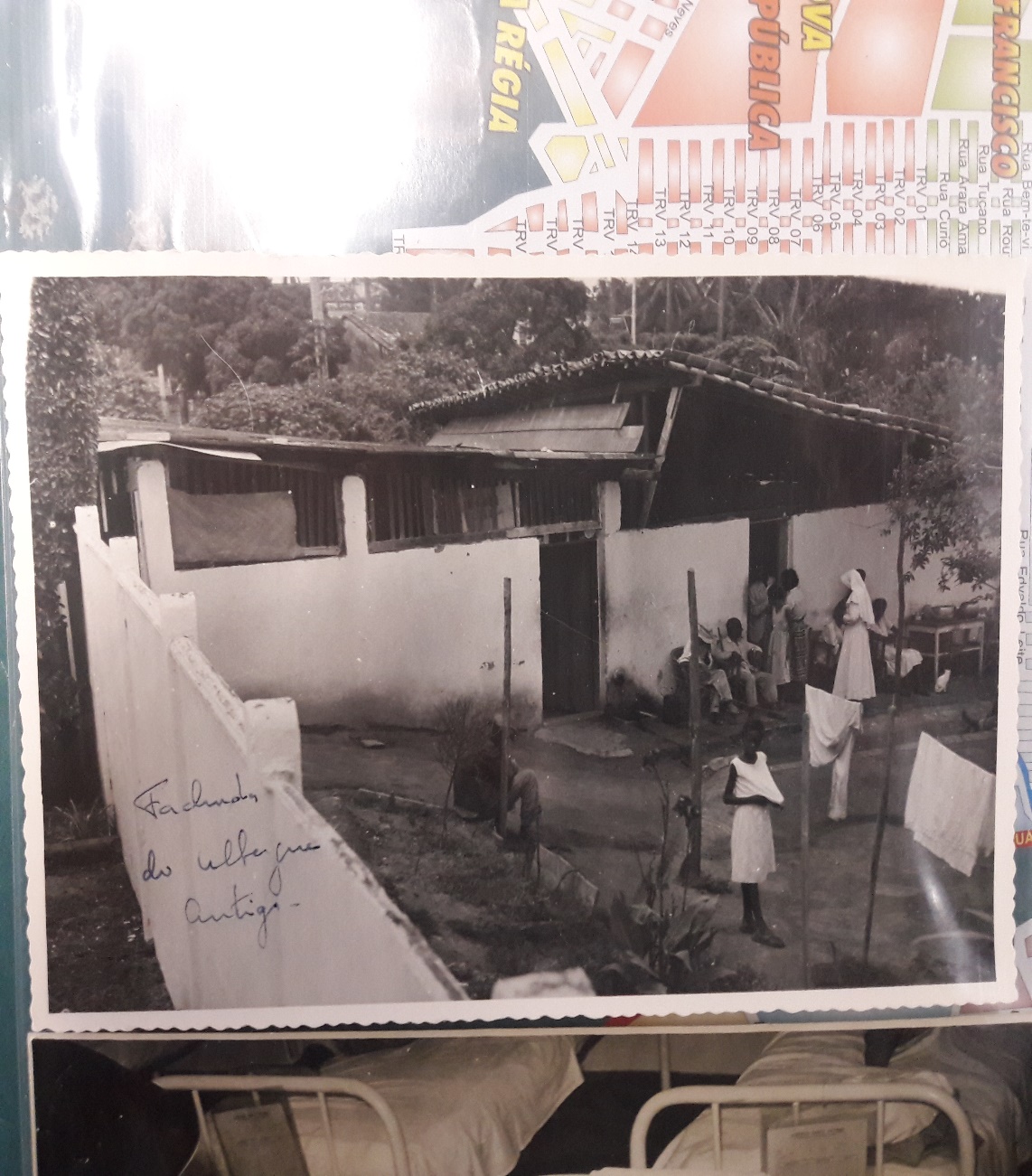 She transformed a chicken coup of St. Anthony Convent into a hostel.  This later was the start of St. Anthony Hospital center
A LIFE IN MISSION
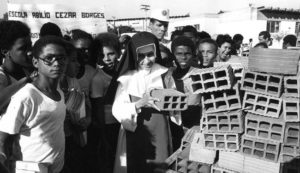 A LIFE IN MISSION
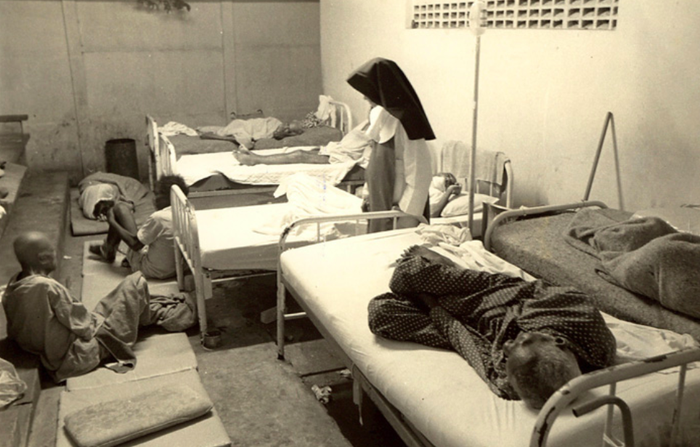 SAINT ANTHONY HOSPITAL Complex
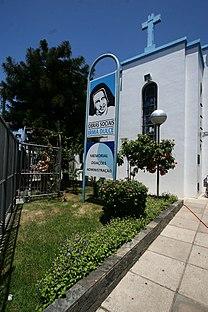 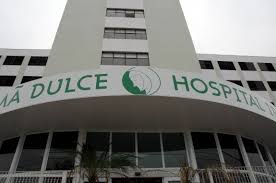 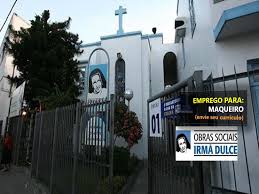 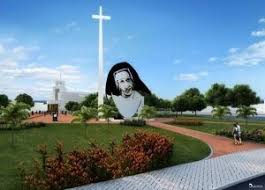 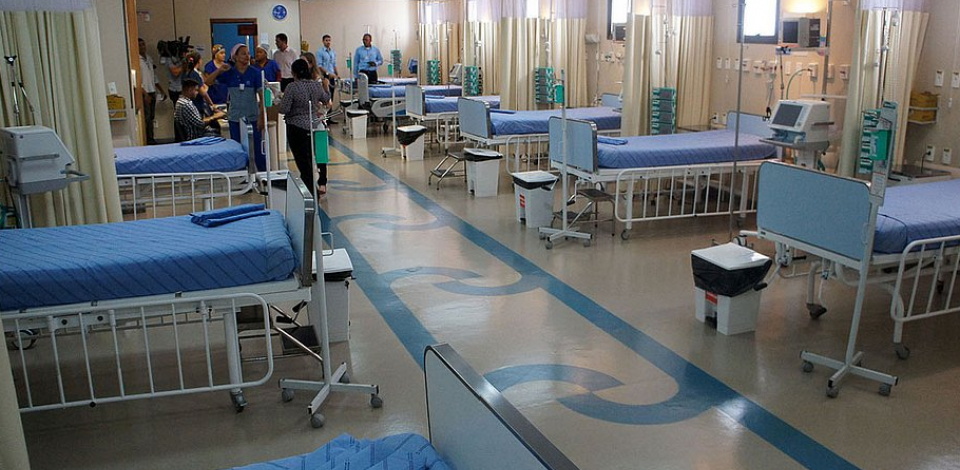 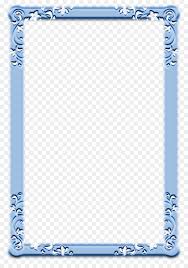 FEATURES OF THE LIFE OF SR. DULCE
LOVE OF THE POOR
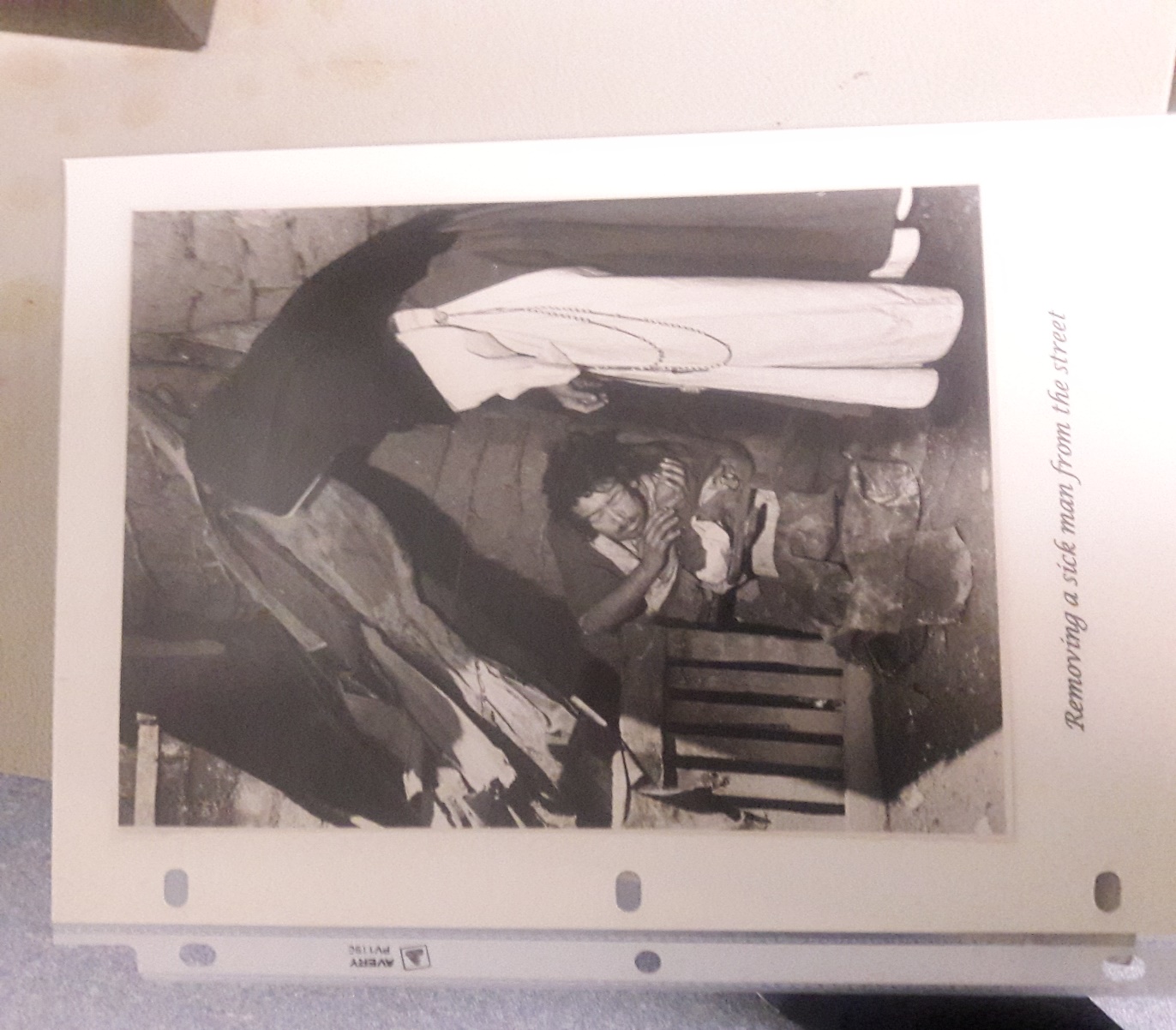 LOVE FOR THE POOR- RESTORATION OF HUMAN DIGNITY
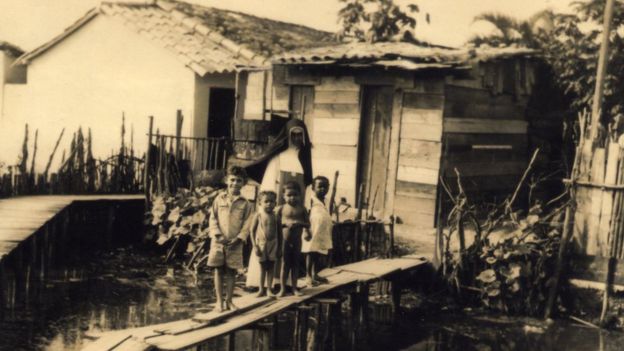 LOVE OF THE INFIRM
ABILITY TO WORK WITH DIFFERENT        SOCIAL CLASSES
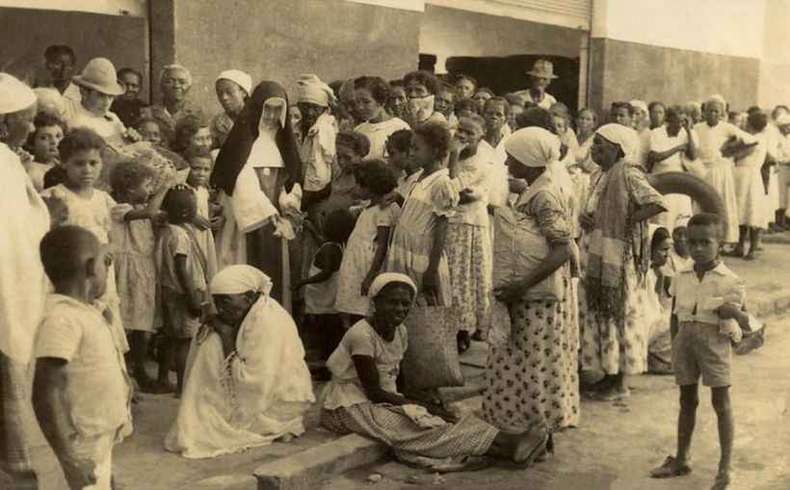 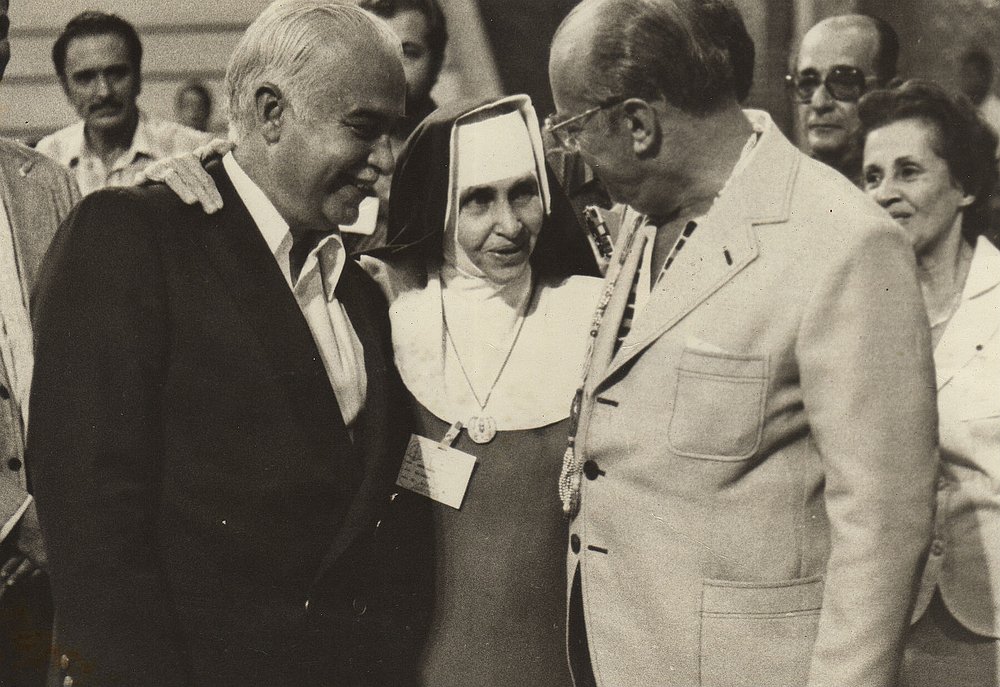 BLESSED TRINITY- FOUNT OF HOLINESS
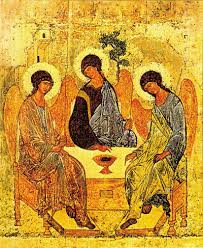 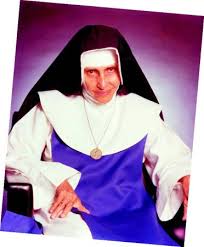 LIFE OF INTENSE PRAYER  LOVE FOR THE WORD OF GOD
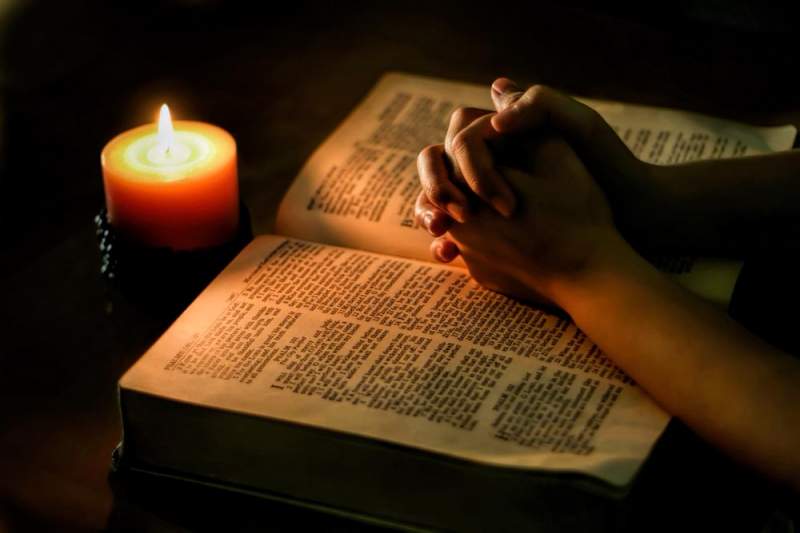 MEETING WITH THE POPE- 1980
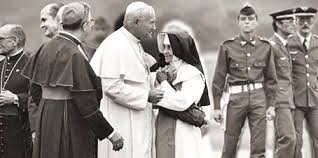 FRAGILITY
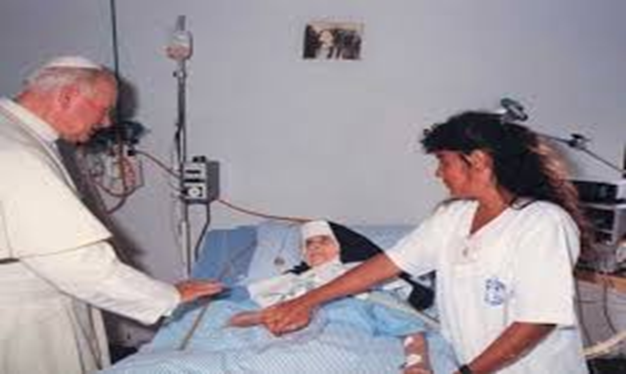 On October 20th 1991, she received a second visit from Pope John Paul II, with a blessing and the sacrament of the sick.
ON MARCH 13, 1992, AT 77 YEARS OF AGE, SHE WAS WELCOMED BY SISTER DEATH
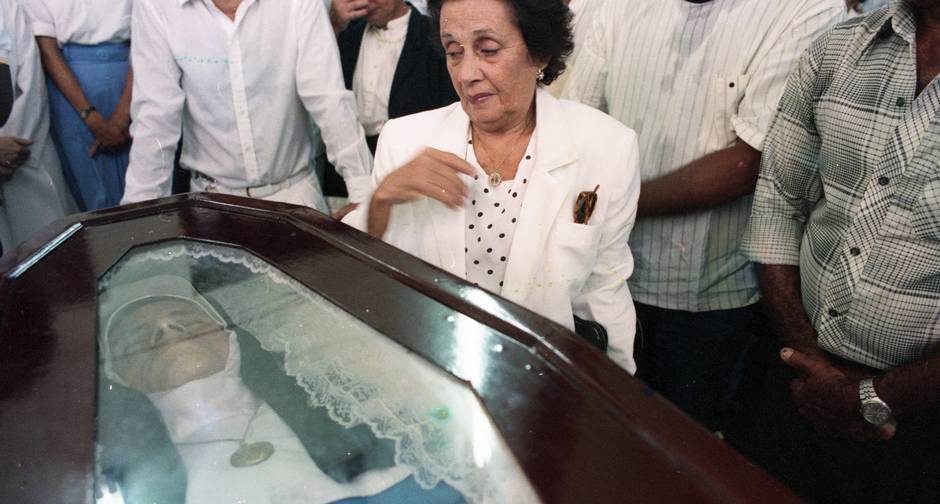 BURIAL
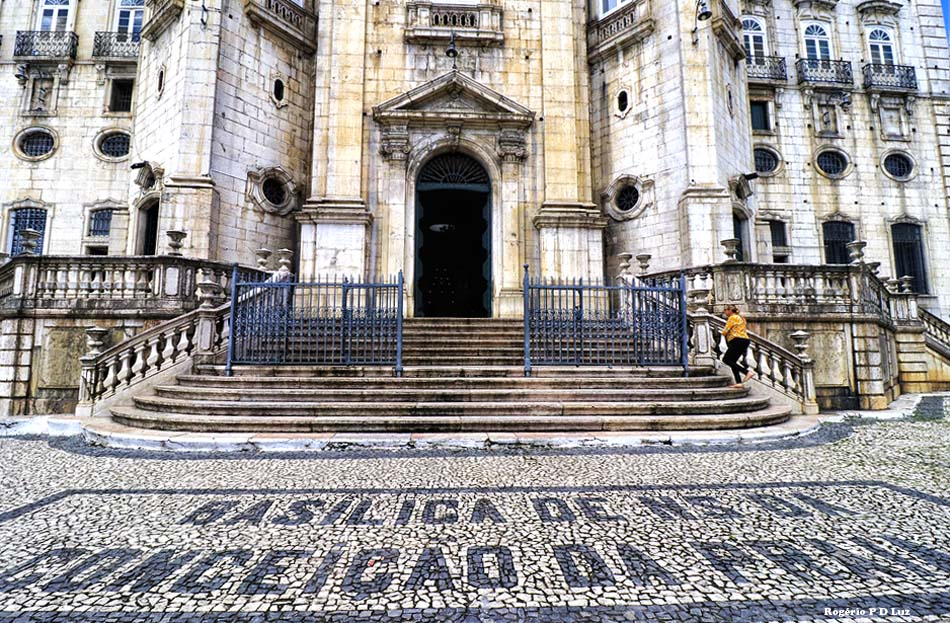 Her body was buried at the Shrine of  Nossa Senhora da Conceição da Praia and after was transferred to the Chapel of St. Anthony  Hospital, the center of the Social Works of Sr.  Dulce.
BEATIFICATION
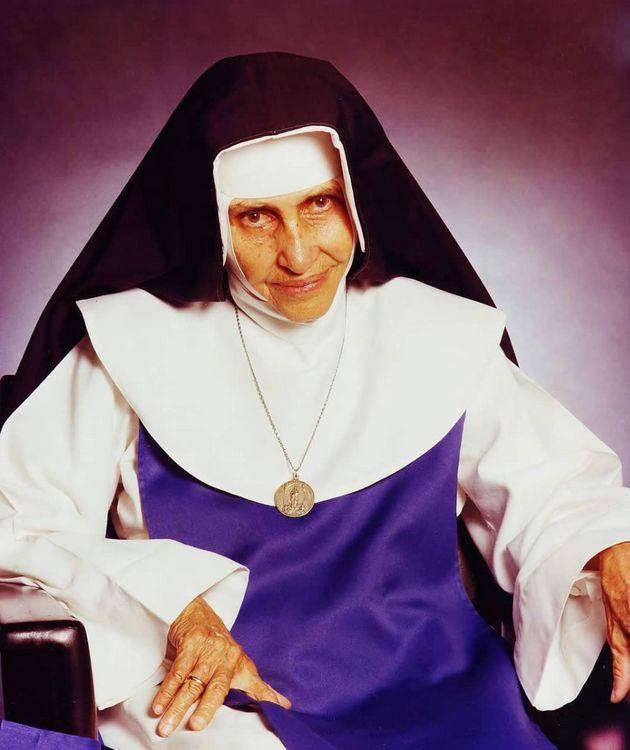 Sister Dulce was declared venerable by the Vatican on January 21st, 2009. 
On April 3rd of the same year Pope Benedict XVI approved the decree to recognize her   virtues as heroic.
PROCESS OF BEATIFICATION
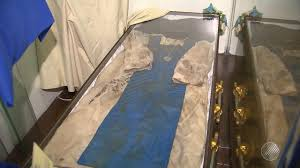 On June 9th 2010, the body of Sr. Dulce was exhumed, waked and again  buried as the last stage of the process of beatification.
SISTER DULCE’S REMAINS
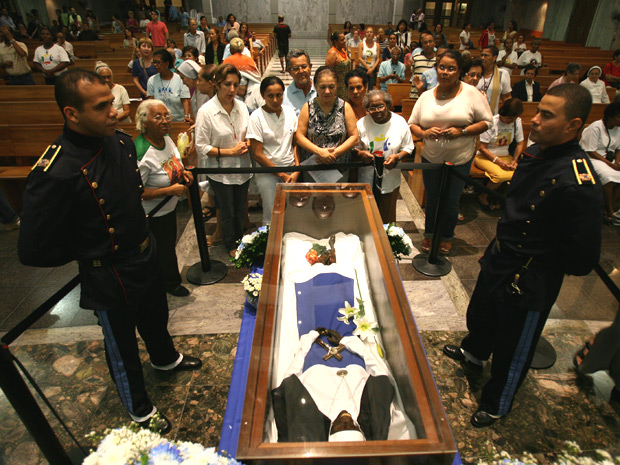 BEATIFICATION
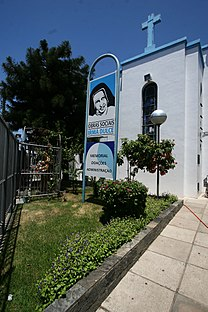 On October 27th, 2010, the Cardinal Archbishop of Salvador and primate of Brazil, Dom Geraldo Majella Agnelo announced the  beatification at  the Social Works of Sr. Dulce, making her the first Blessed of Bahia.
BEATIFICATION
The announcement occurred after the recognition of the miracle obtained through her intercession in the recouperation of a woman from Sergipe who miraculously recovered after  hemorrhaging while giving birth.
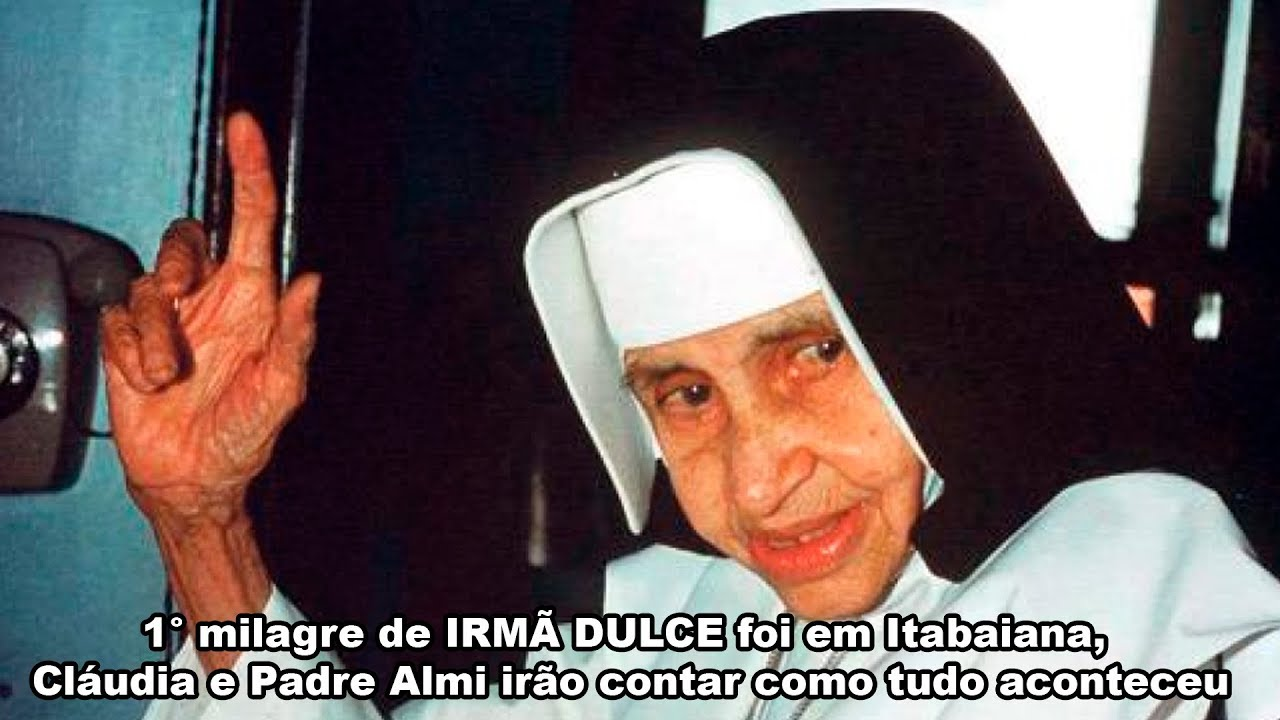 BEATIFICATION
On May 22, 2011, Sister Dulce was BEATIFIED in Salvador, and became known as"Blessed Dulce of the Poor". A Solemn Mass of Beatification was presided over by the especially sent envoy of Pope Benedict XVI, Dom Geraldo Majella Agnelo, Arcebishop Emeritus of Salvador.
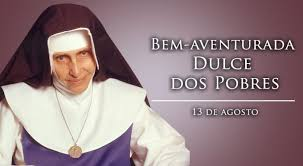 BEATIFICATION CELEBRATION
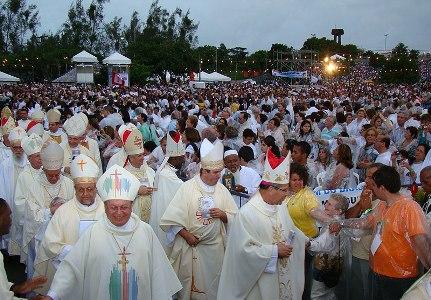 BEATIFICATION CELEBRATION
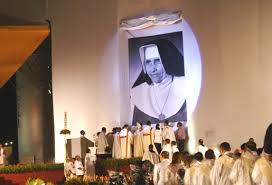 CANONIZATION
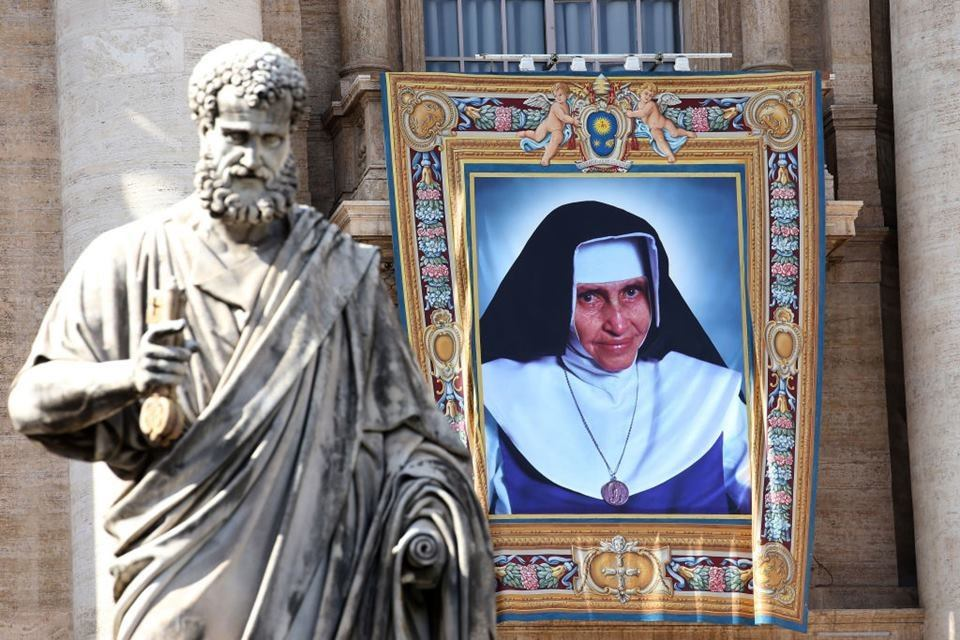 Canonization by Pope  Francis on October 13th in a grand ceremony in the Vatican Square of St. Peter
CANONIZATION
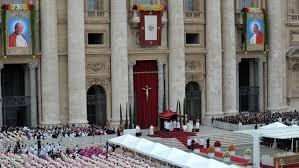 GENERAL PRINCIPLES OF CANONIZATION
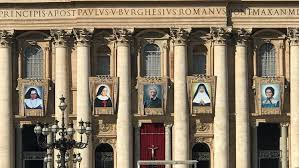 The new Saints were symbolically presented to the Pope who received them as saints.
GENERAL PRINCIPLES OF CANONIZATION
For this reason Catholics pray to a saint and ask for help and miracles. 
Beyond this, the church permits people to be considered as “models”of living, who can be admired with devotion.
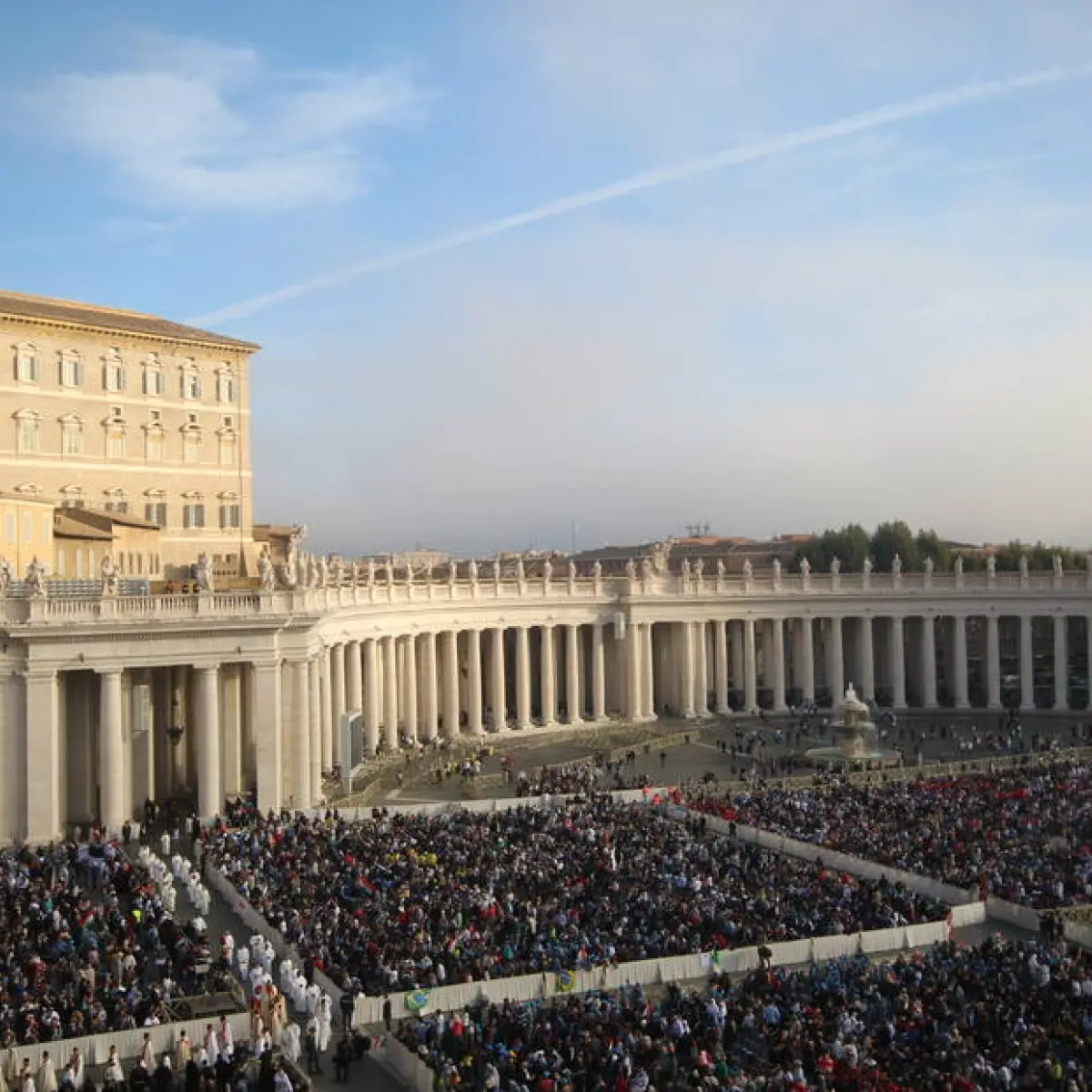 ROME CELEBRATIONOCTOBER 13, 2019
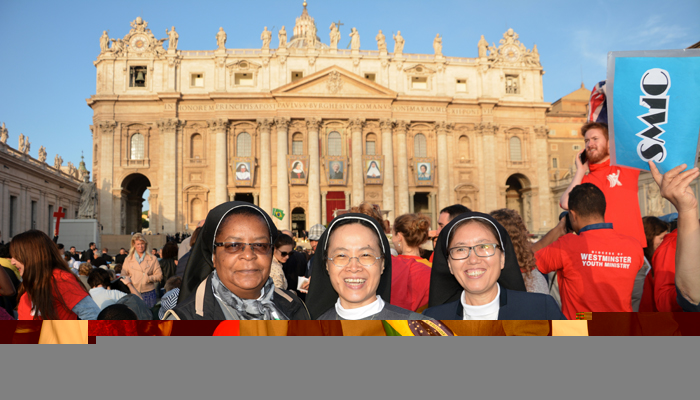 ROME CELEBRATIONOCTOBER 13, 2019
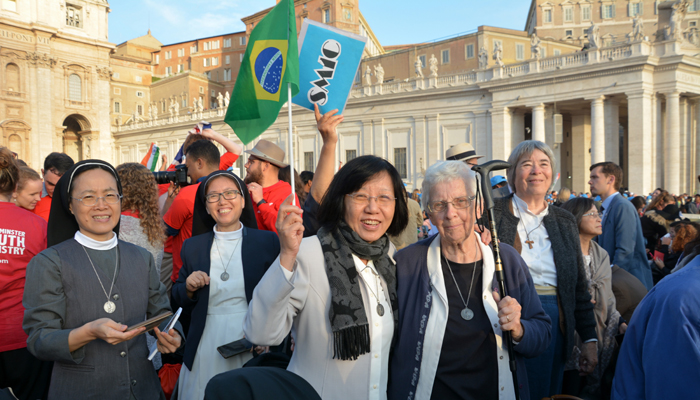 ROME CELEBRATIONOCTOBER 13, 2019
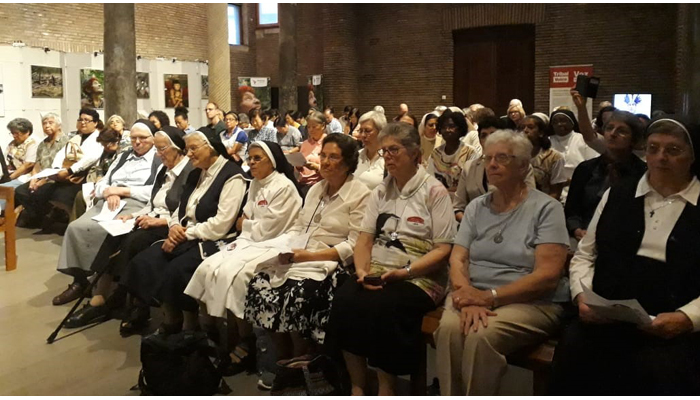 ROME CELEBRATIONOCTOBER 13, 2019
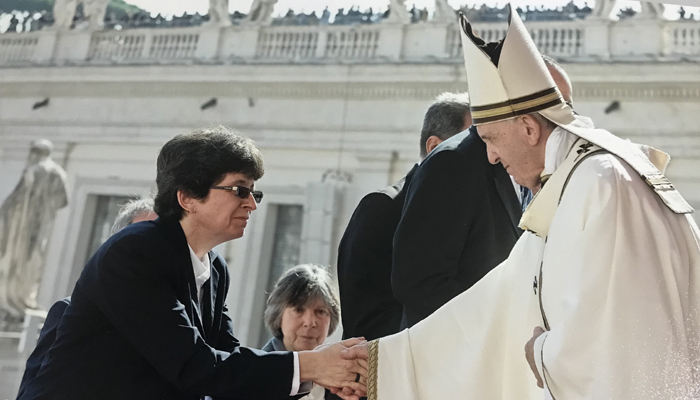 ROME CELEBRATIONOCTOBER 13, 2019
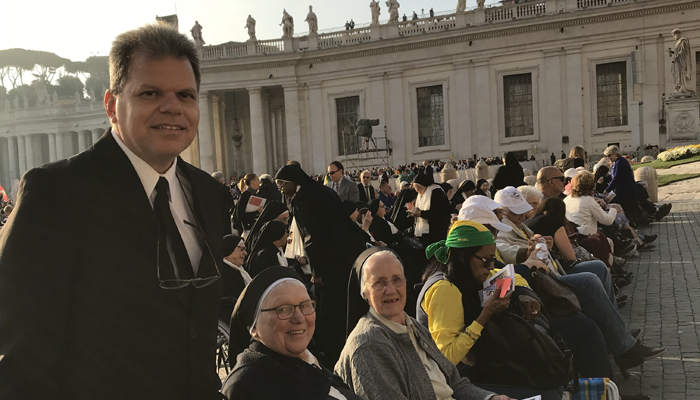 ROME CELEBRATIONOCTOBER 14, 2019
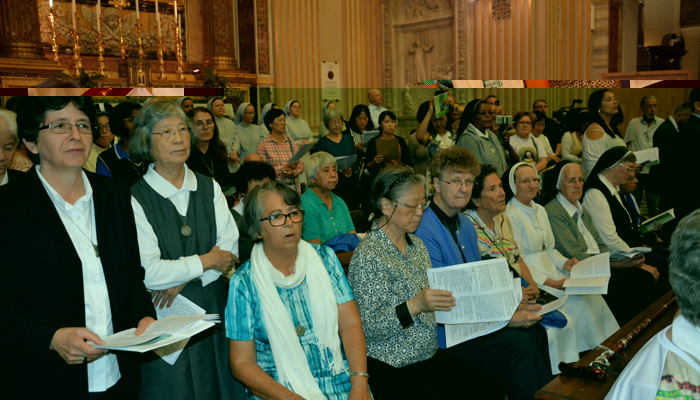 ROME CELEBRATIONOCTOBER 12, 2019
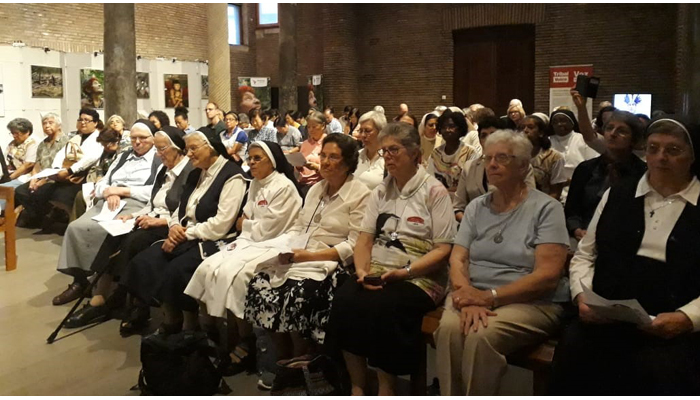 CELEBRATION OF CANONIZATION IN SALVADOR, BRAZIL OCTOBER 20, 2019
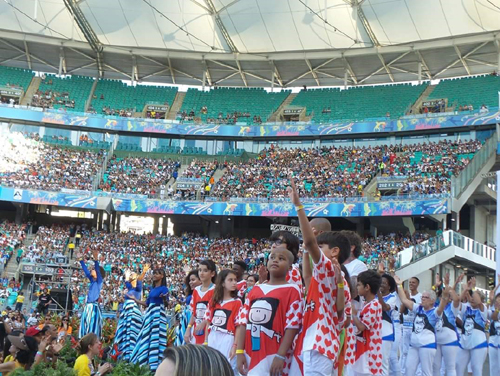 OCTOBER 20, 2019
BRAZIL
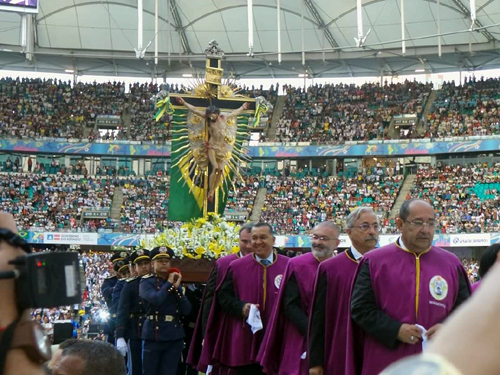 OCTOBER 20, 2019
BRAZIL
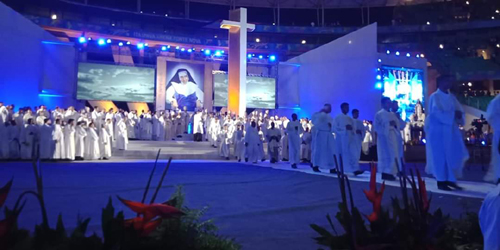 OCTOBER 20, 2019
BRAZIL
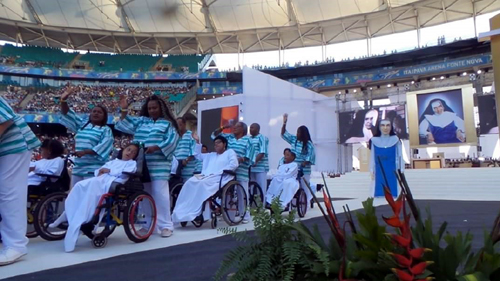 OCTOBER 20, 2019
BRAZIL
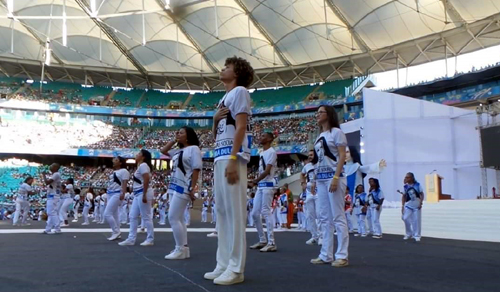 OCTOBER 20, 2019
BRAZIL
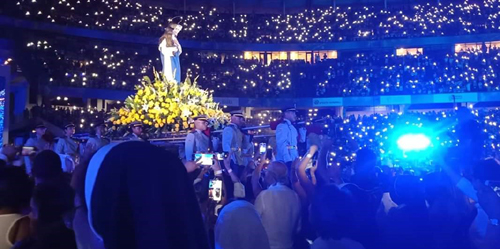 HONORARY DOCTORATE DEGREE
BRAZIL
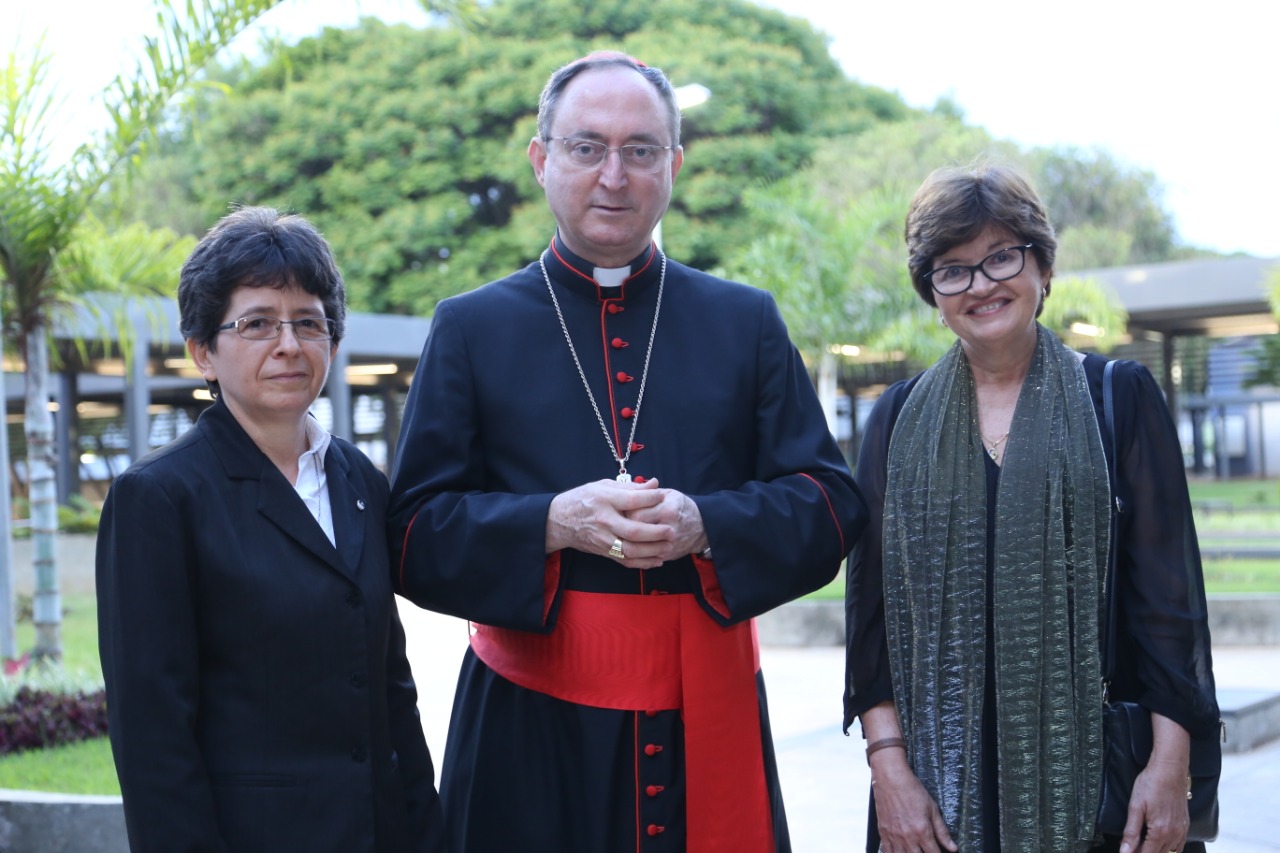 HONORARY DOCTORATE DEGREE
BRAZIL
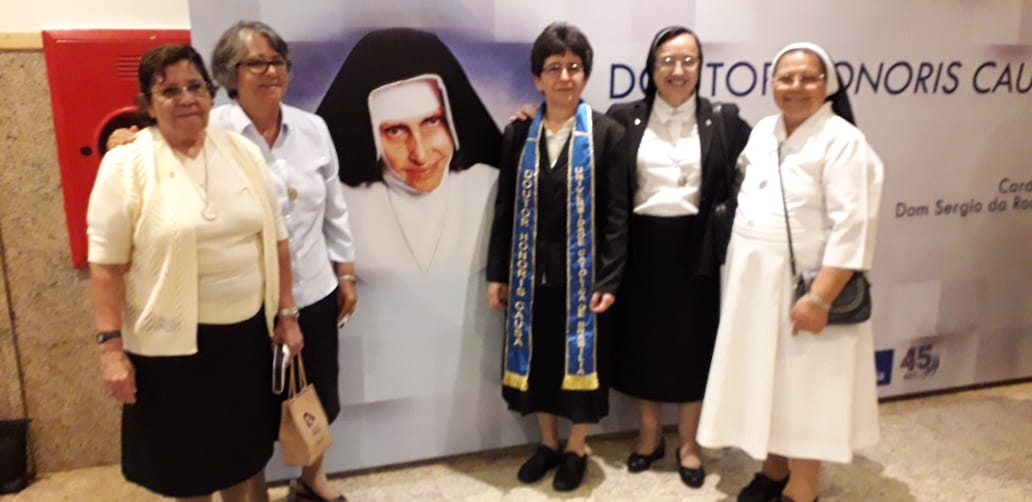 HONORARY DOCTORATE DEGREE
BRAZIL
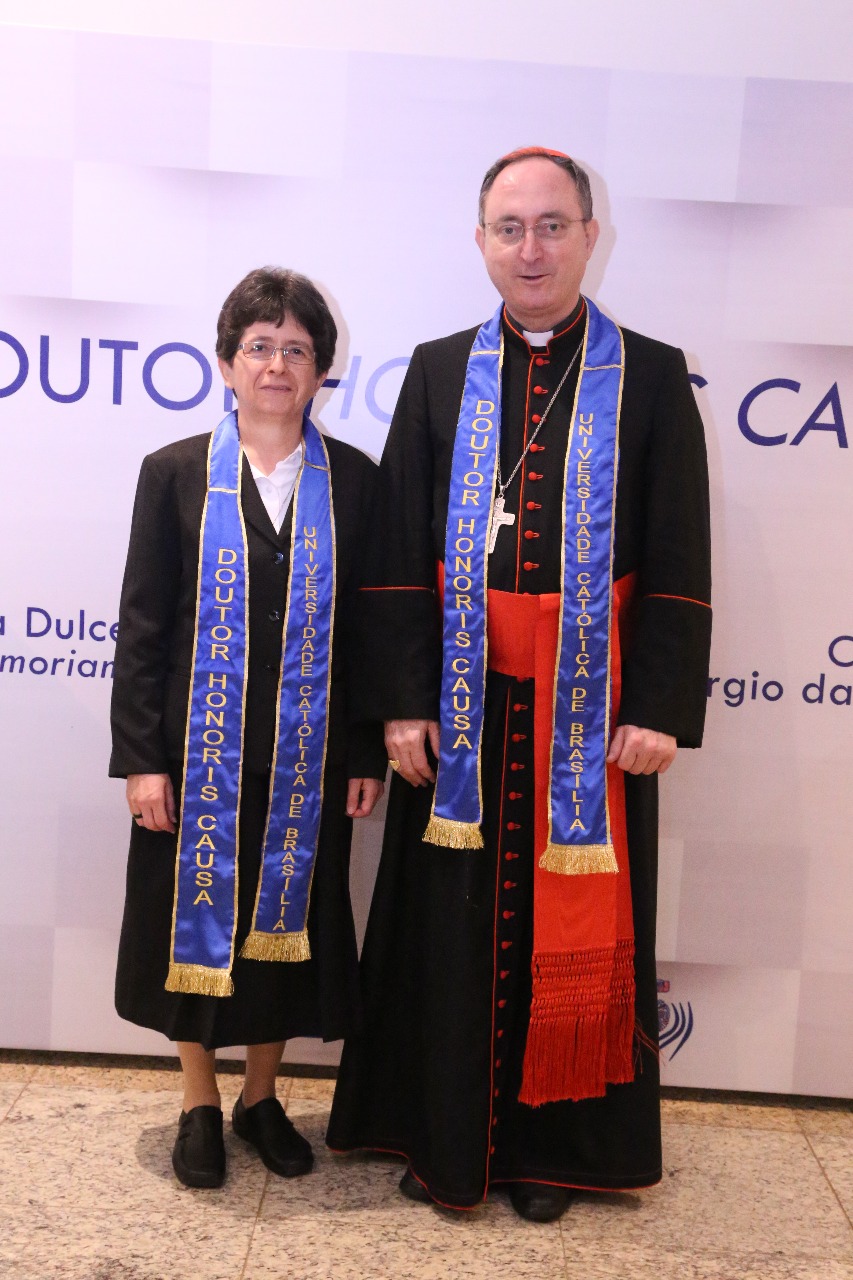 HONORARY DOCTORATE DEGREE
BRAZIL
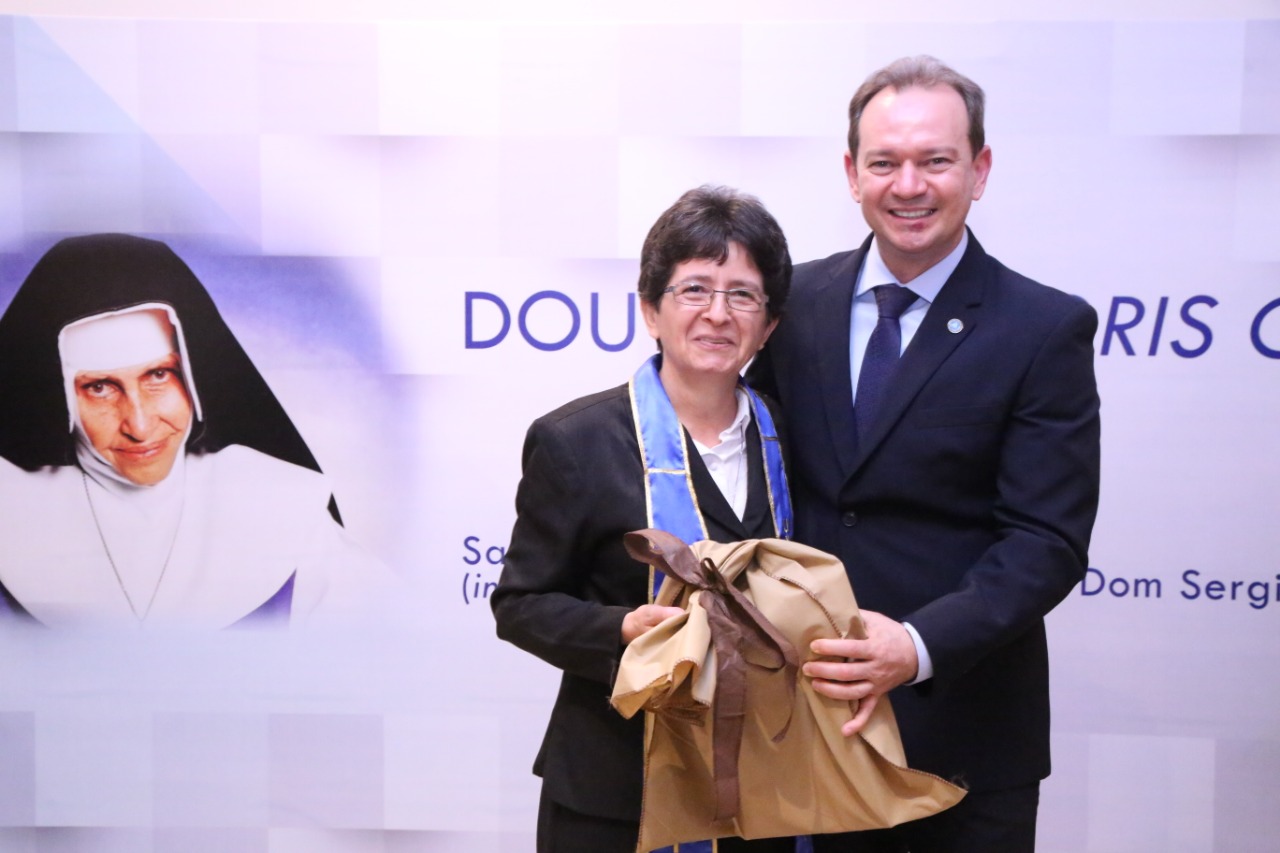 OCTOBER 20, 2019
BRAZIL
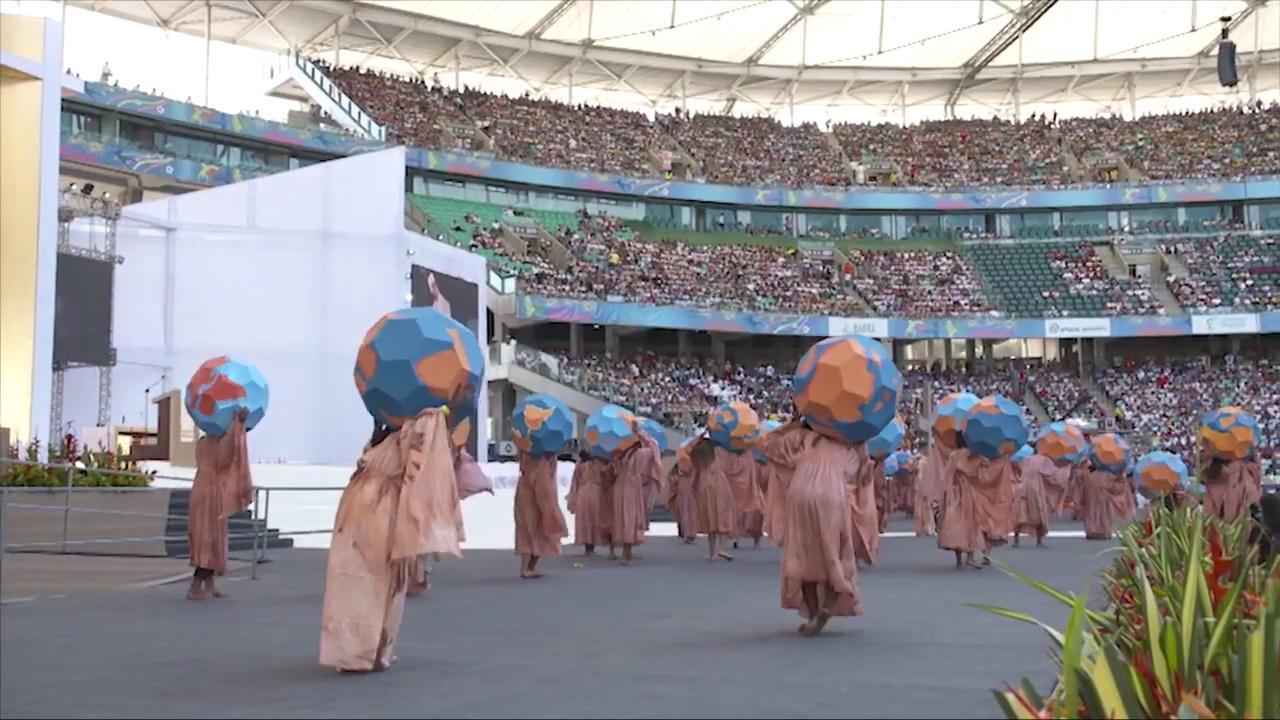 OCTOBER 20, 2019
BRAZIL
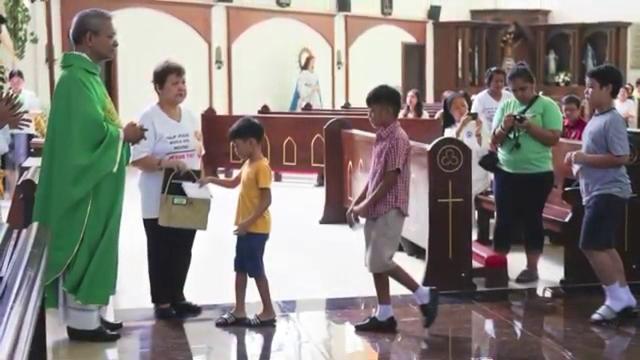 BROOKLYN CELEBRATION
NOVEMBER-2019
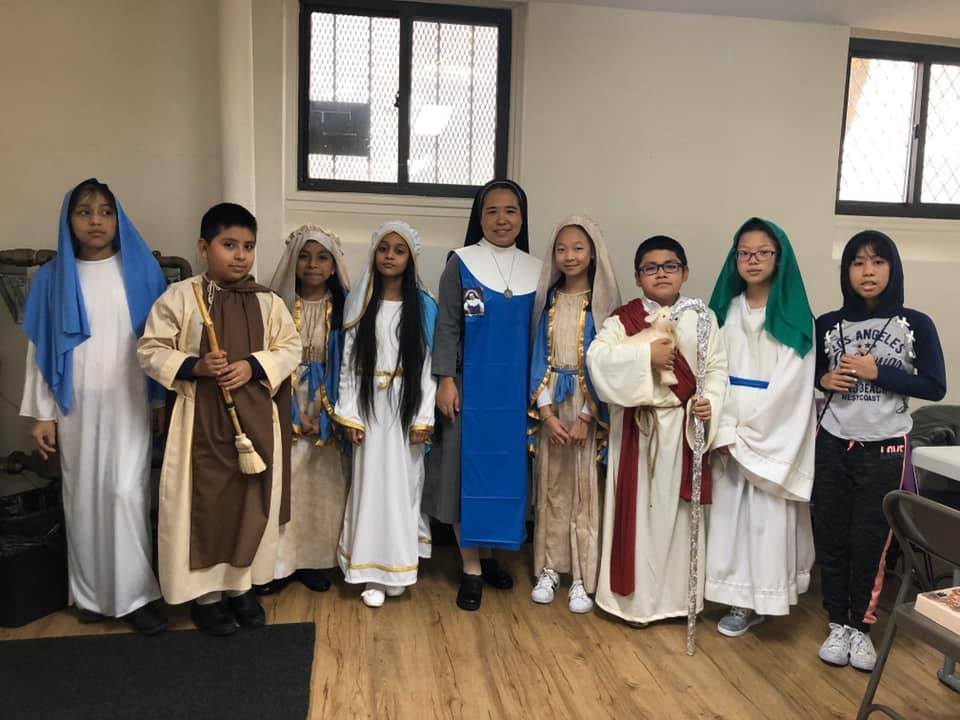 BROOKLYN CELEBRATION 
NOVEMBER-2019
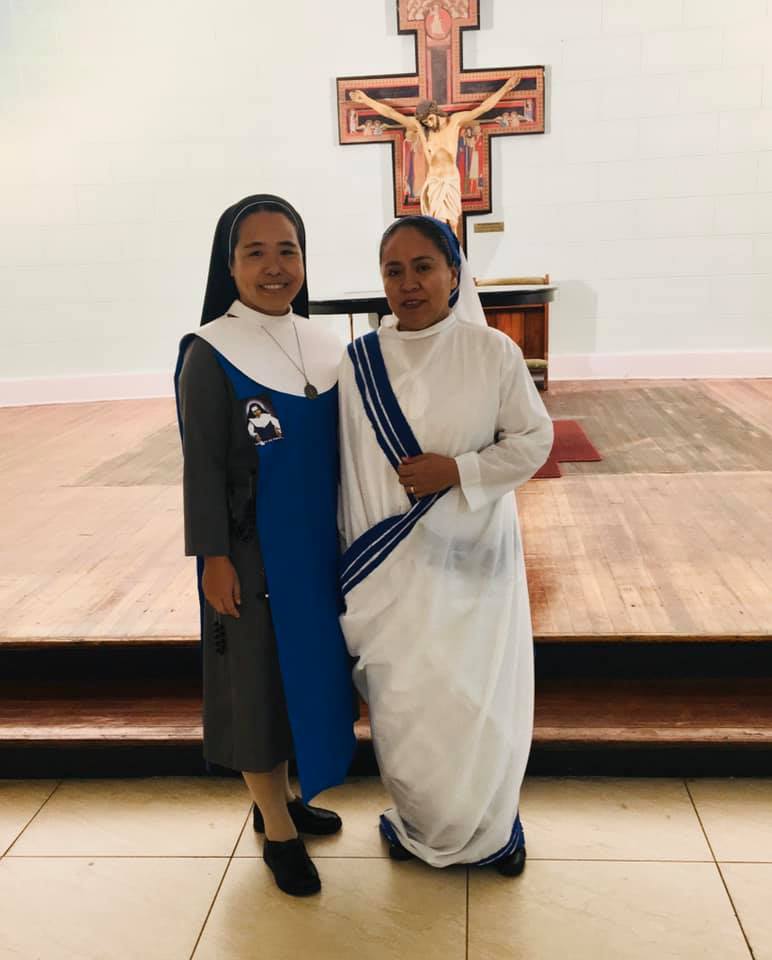 BROOKLYN CELEBRATION
NOVEMBER-2019
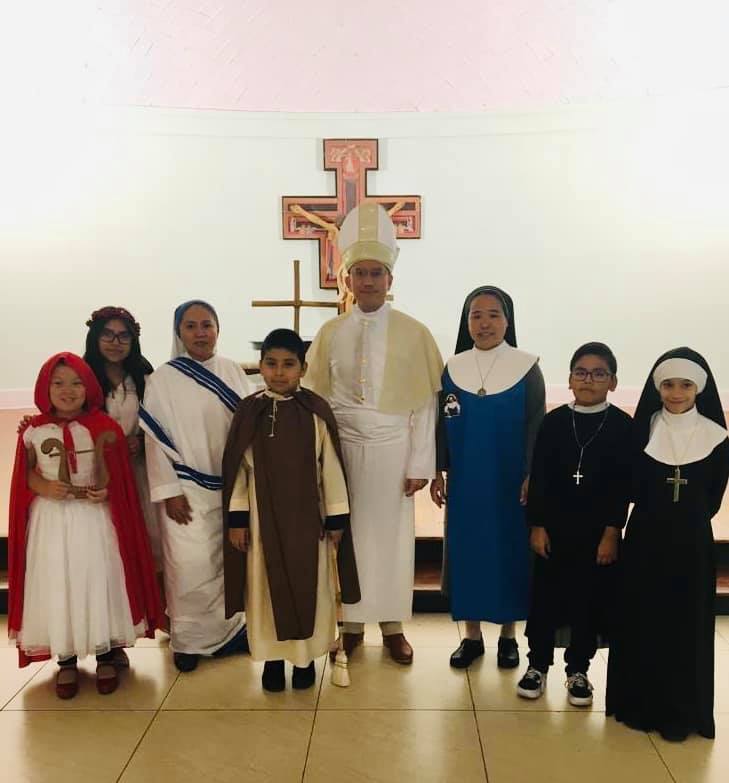 ASIA CELEBRATION- TAIWAN
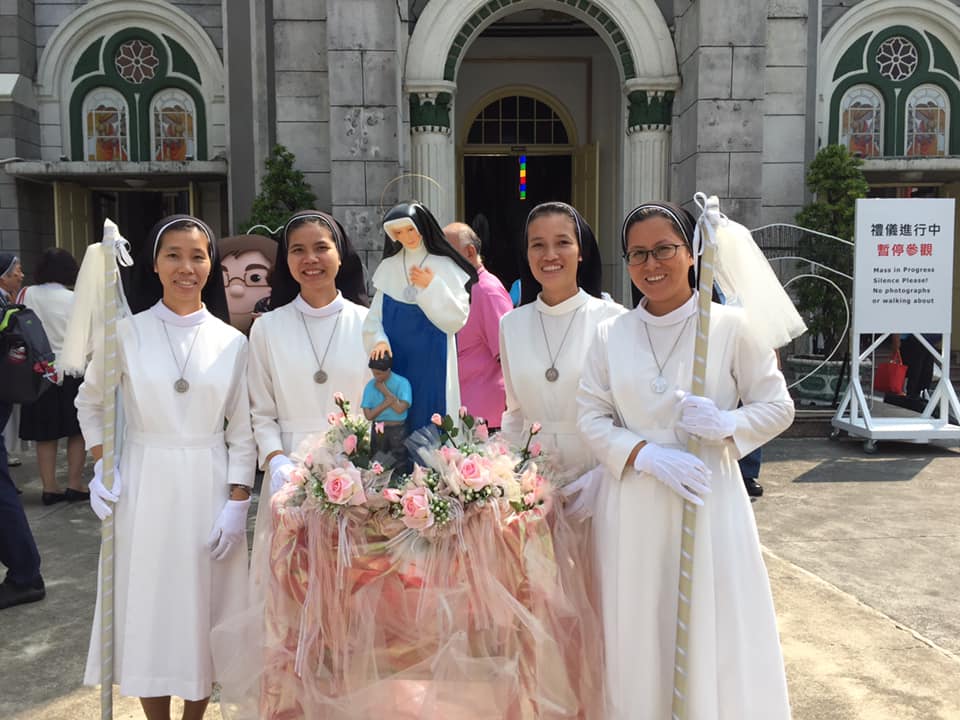 ASIA CELEBRATION- TAIWAN
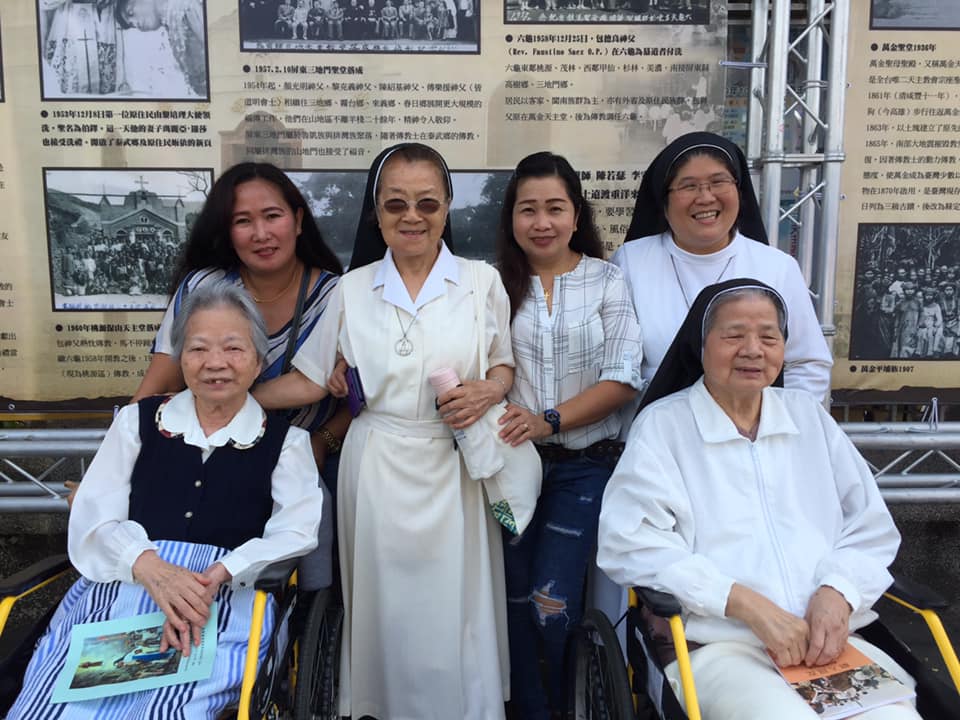 ASIA CELEBRATION- TAIWAN
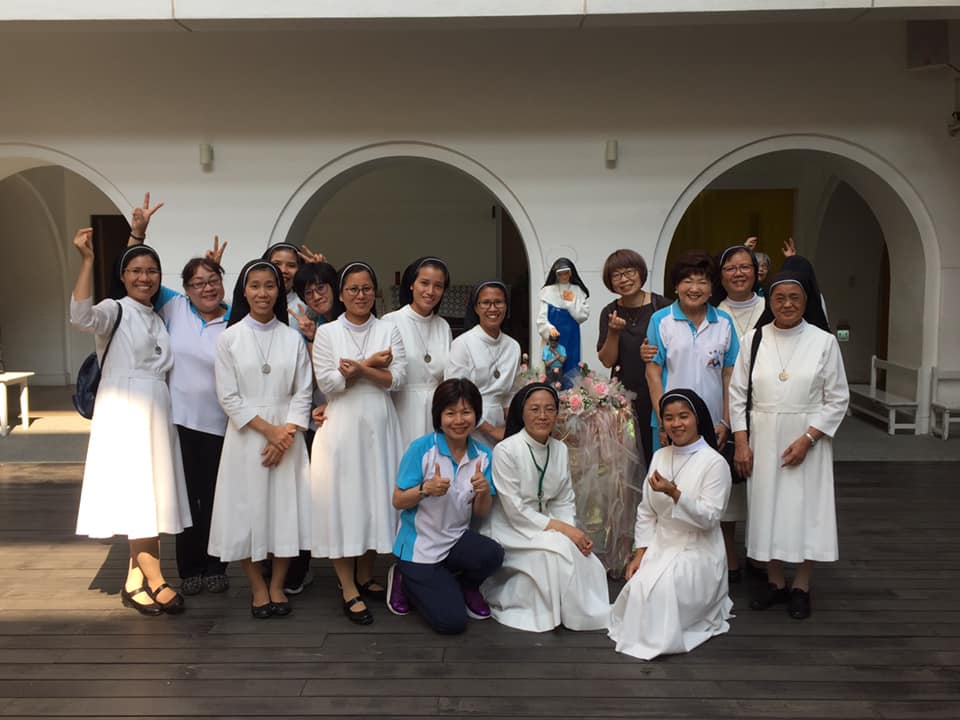 ASIA CELEBRATION- TAIWAN
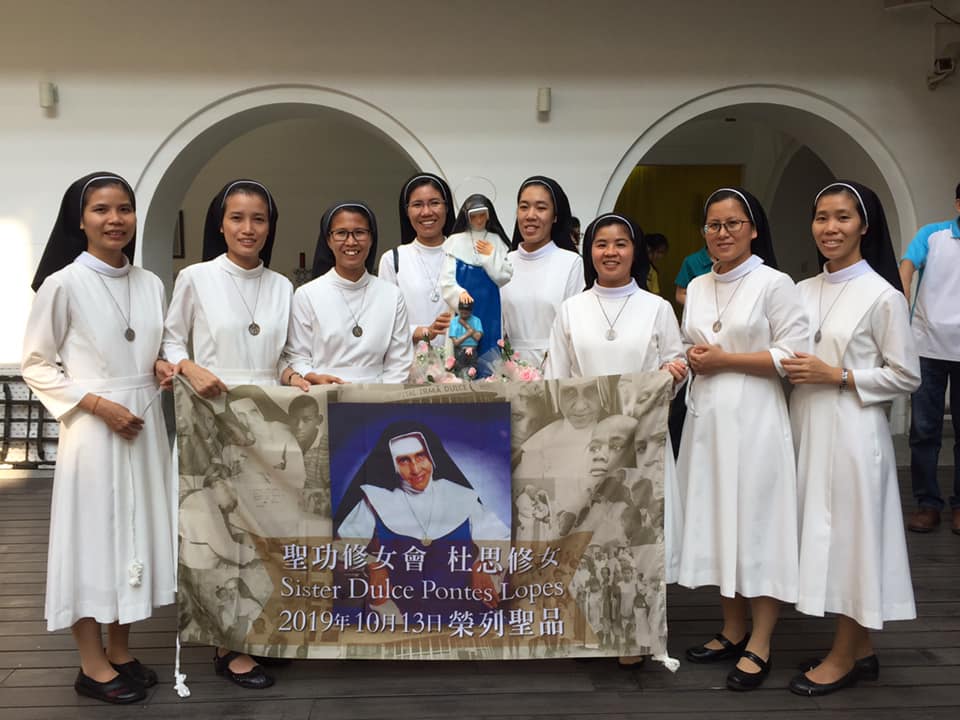 ASIA CELEBRATION- TAIWAN
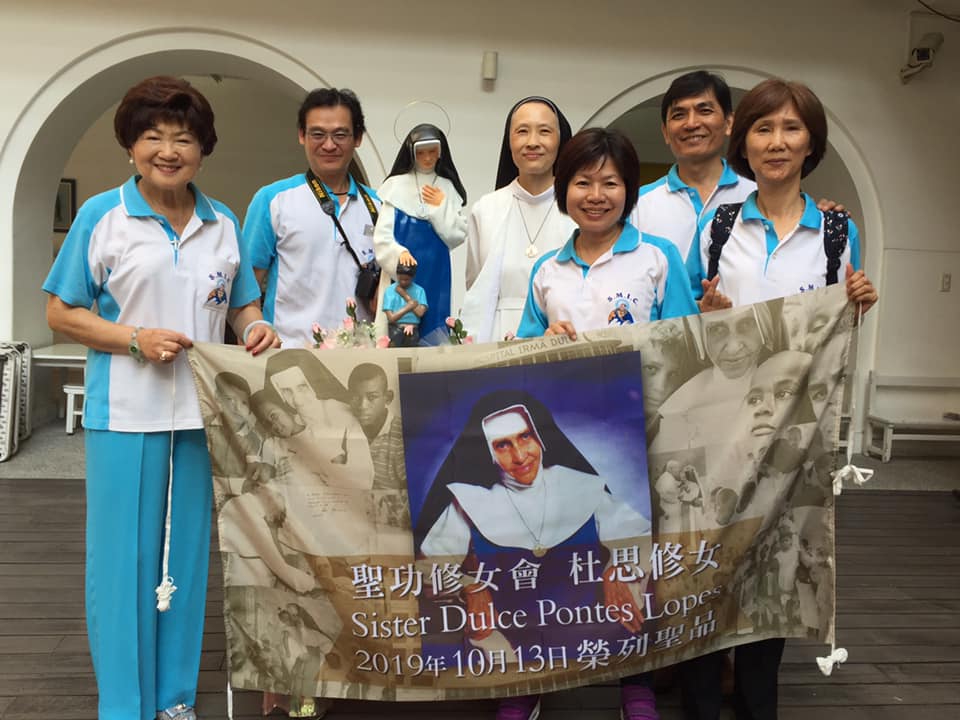 ASIA CELEBRATION- TAIWAN
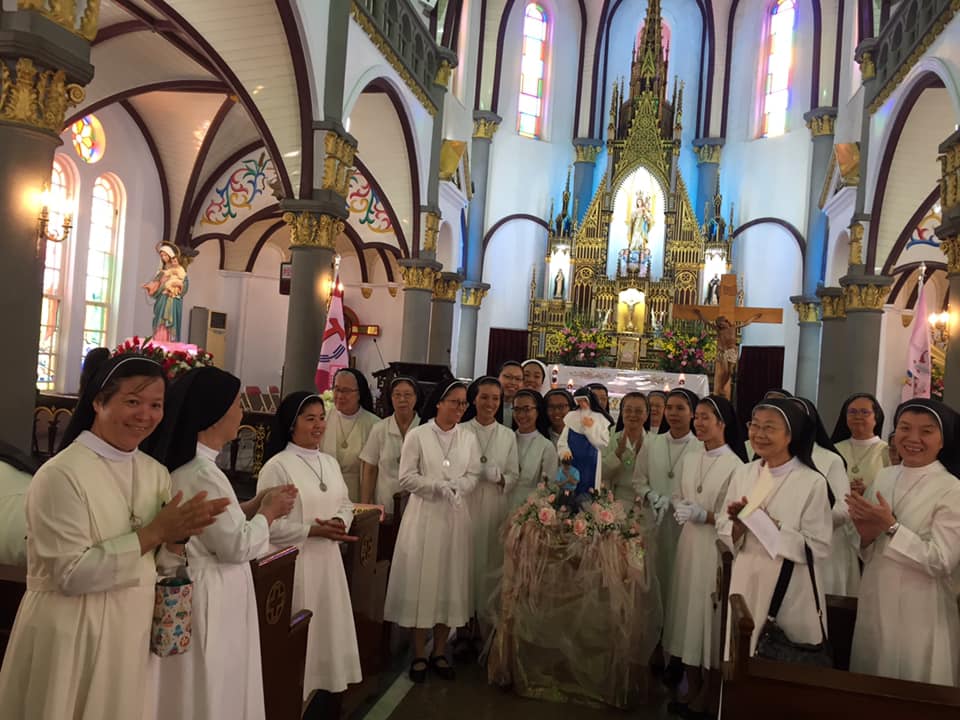 ASIA CELEBRATION- TAIWAN
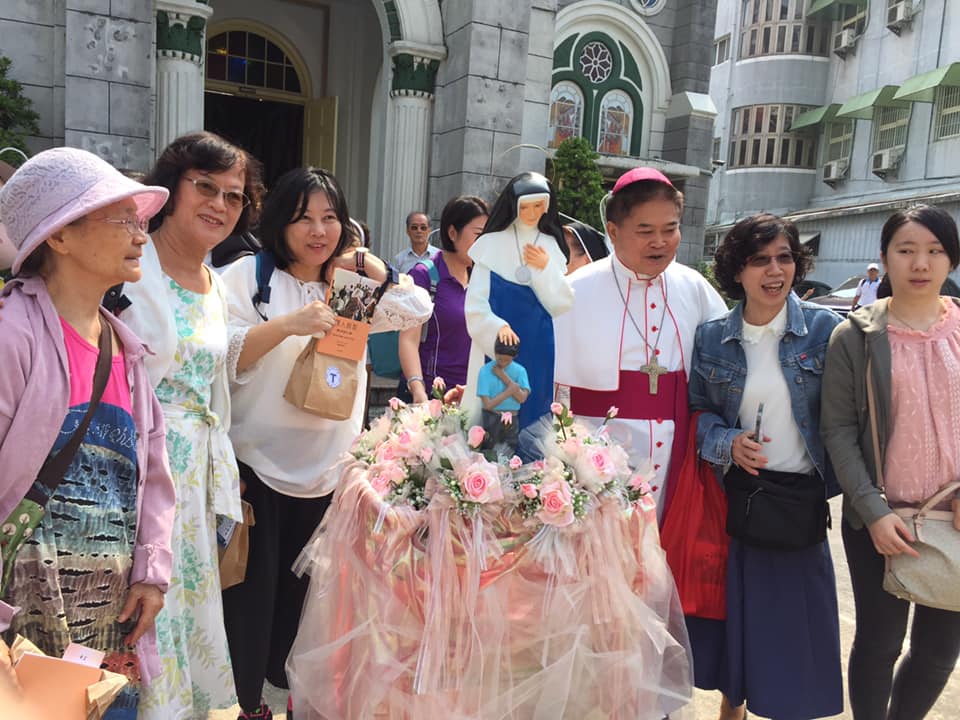 ASIA CELEBRATION- TAIWAN
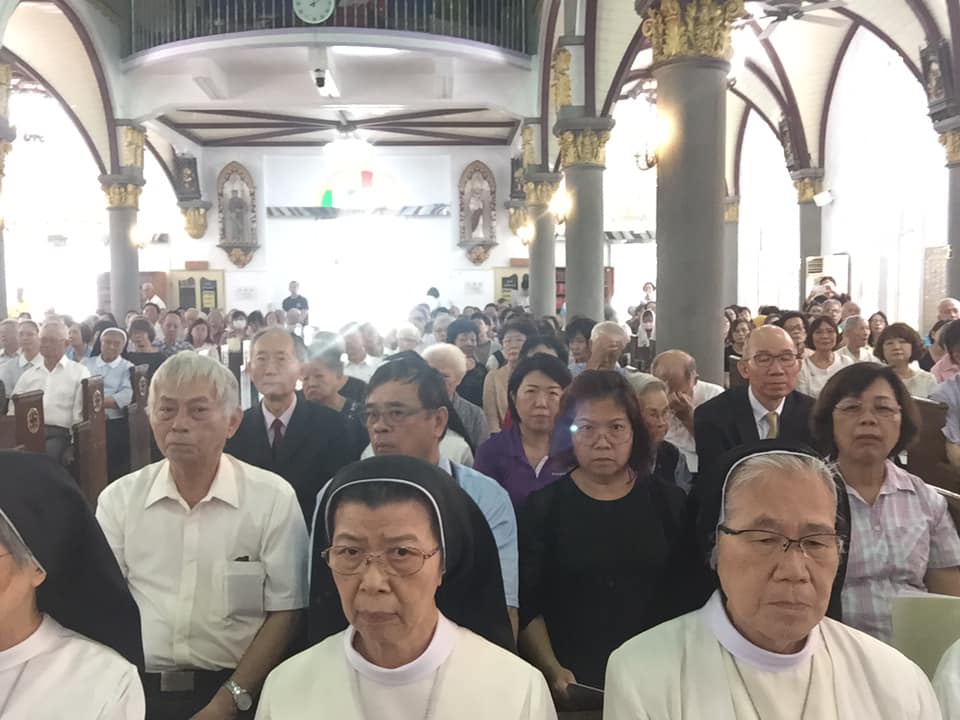 ASIA CELEBRATION-TAIWAN
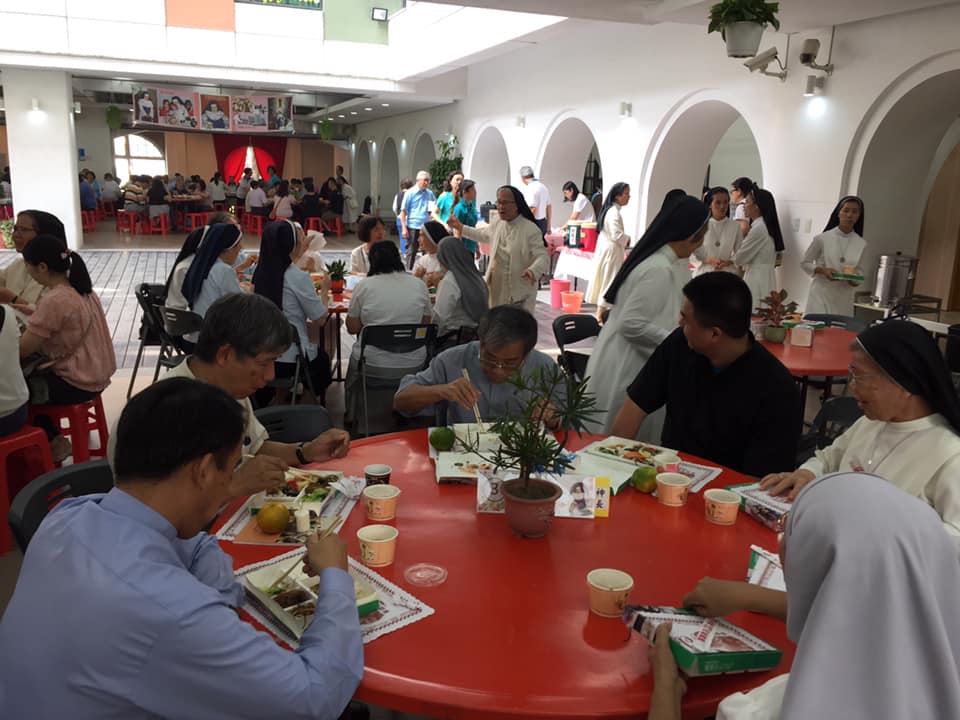 ASIA CELEBRATION-PHILIPPINES
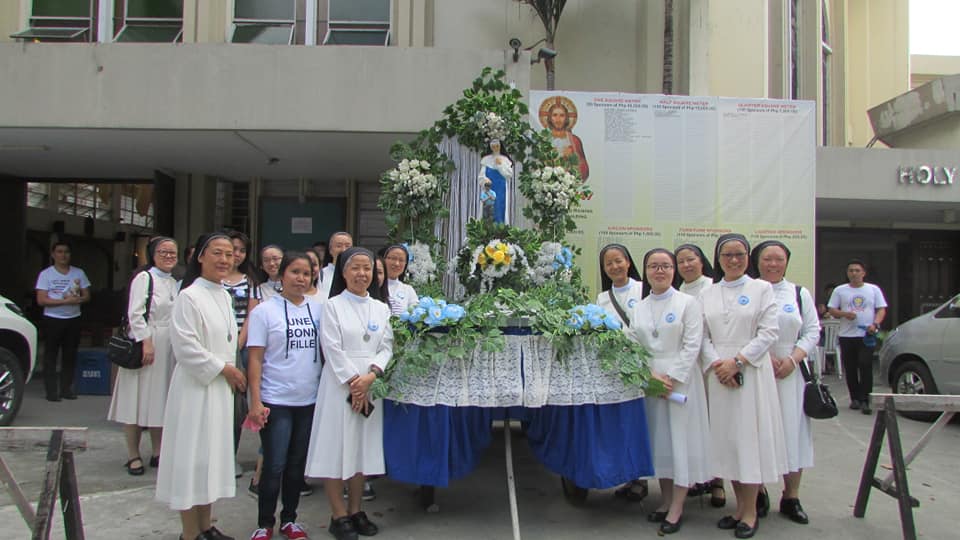 ASIA CELEBRATION-PHILIPPINES
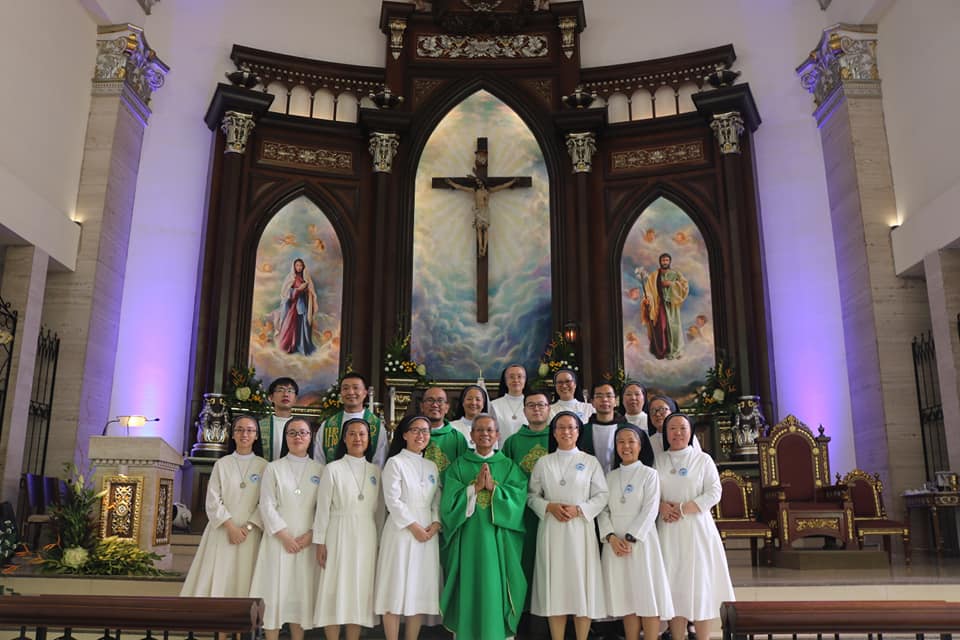 ASIA CELEBRATION-PHILIPPINES
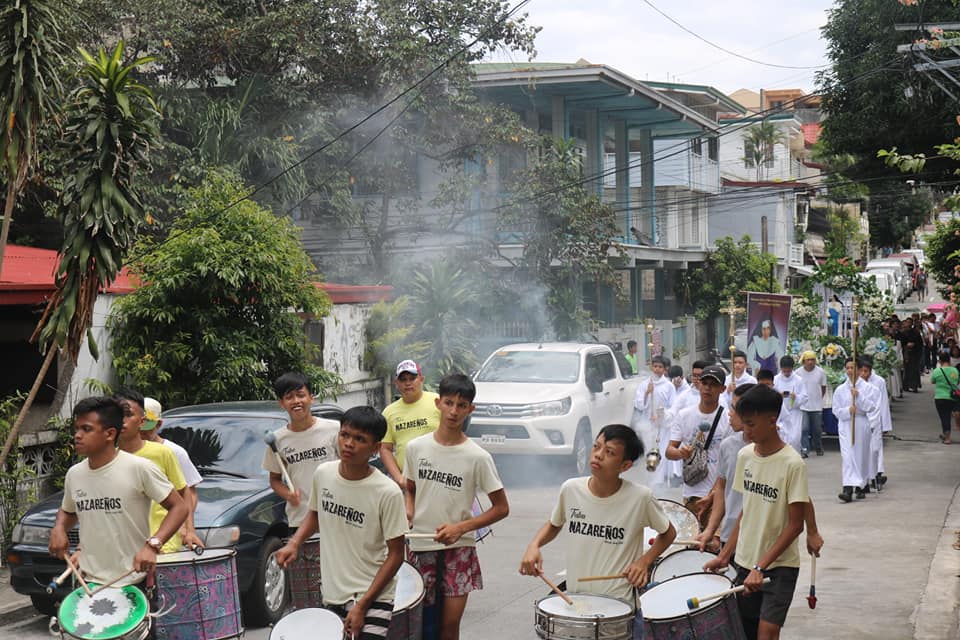 ASIA CELEBRATION-PHILIPPINES
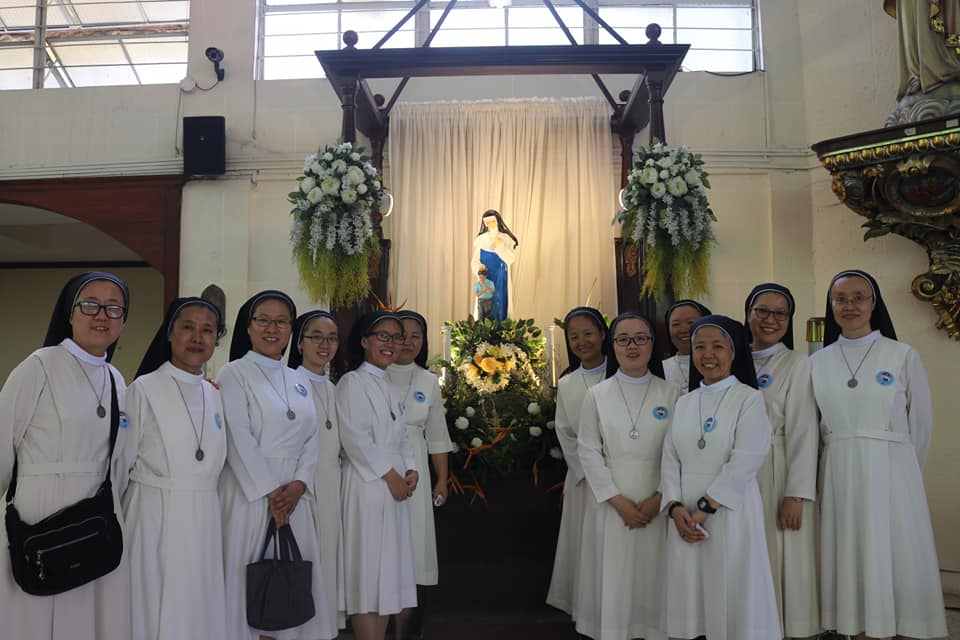 ASIA CELEBRATION-PHILIPPINES
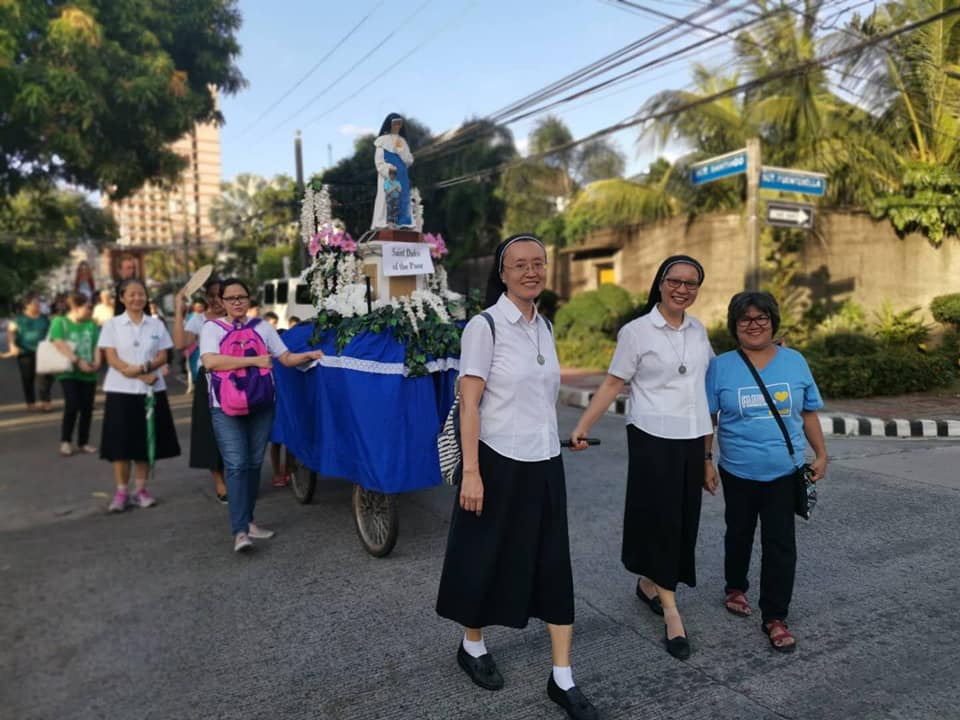 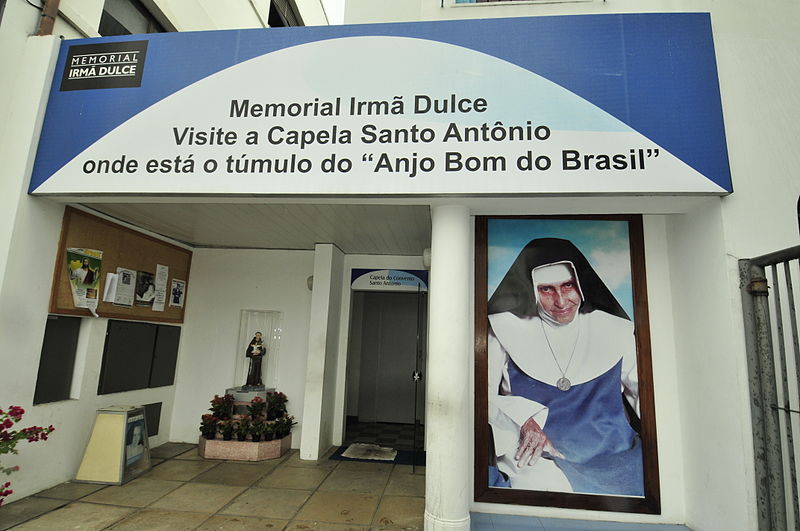 SR. DULCE MEMORIAL
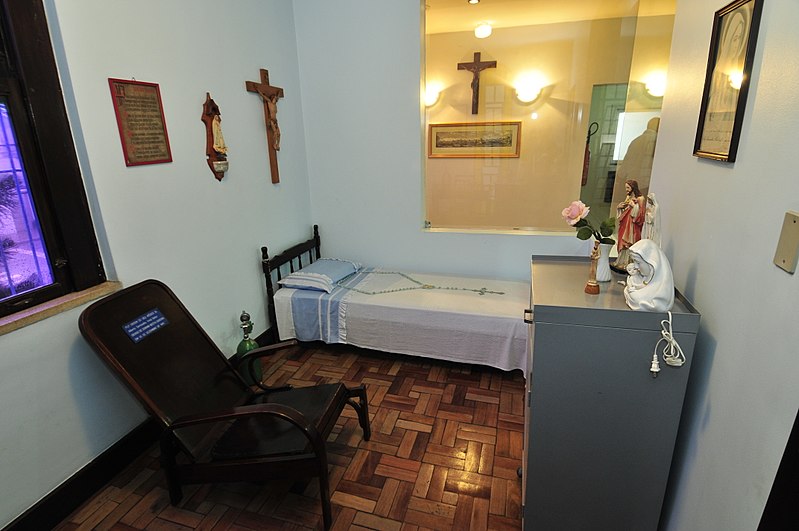 SR. DULCE MEMORIAL
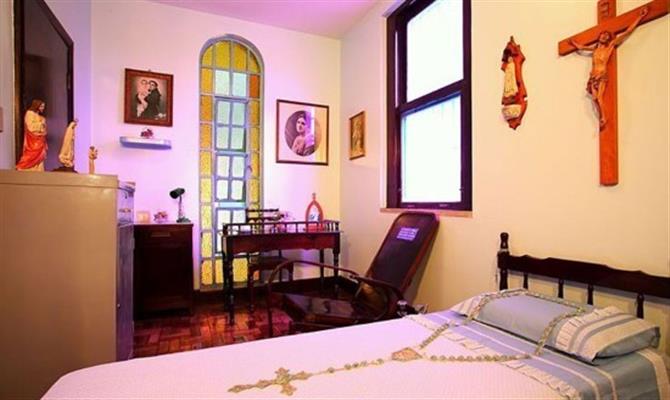 SR. DULCE MEMORIAL
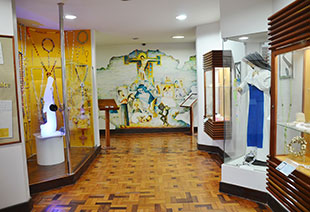 SR. DULCE MEMORIAL
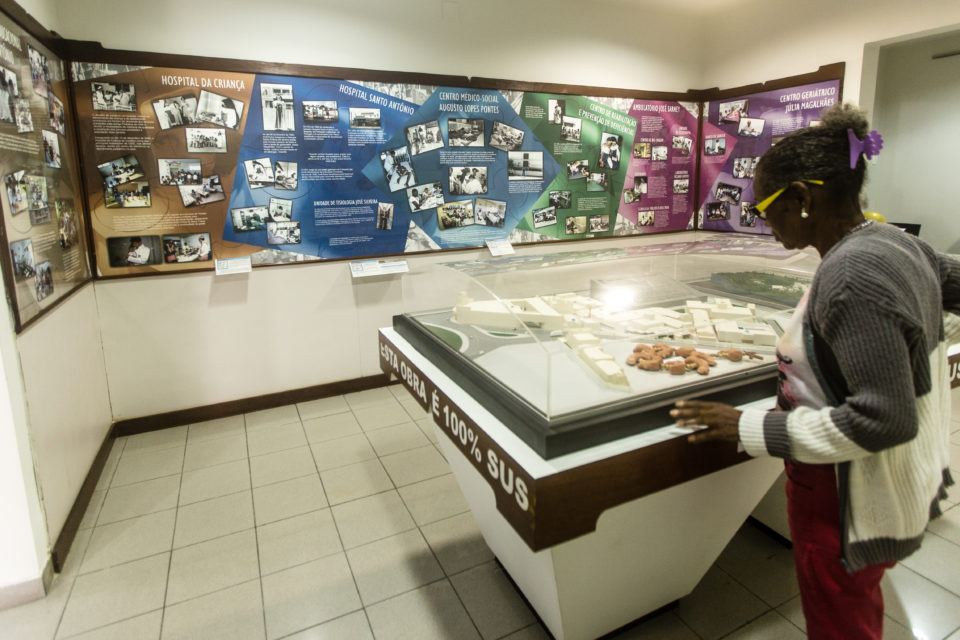 SR. DULCE MEMORIAL
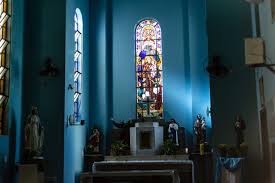 SR. DULCE MEMORIAL
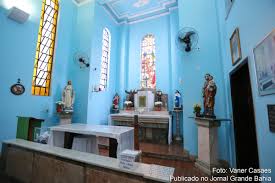 SR. DULCE MEMORIAL
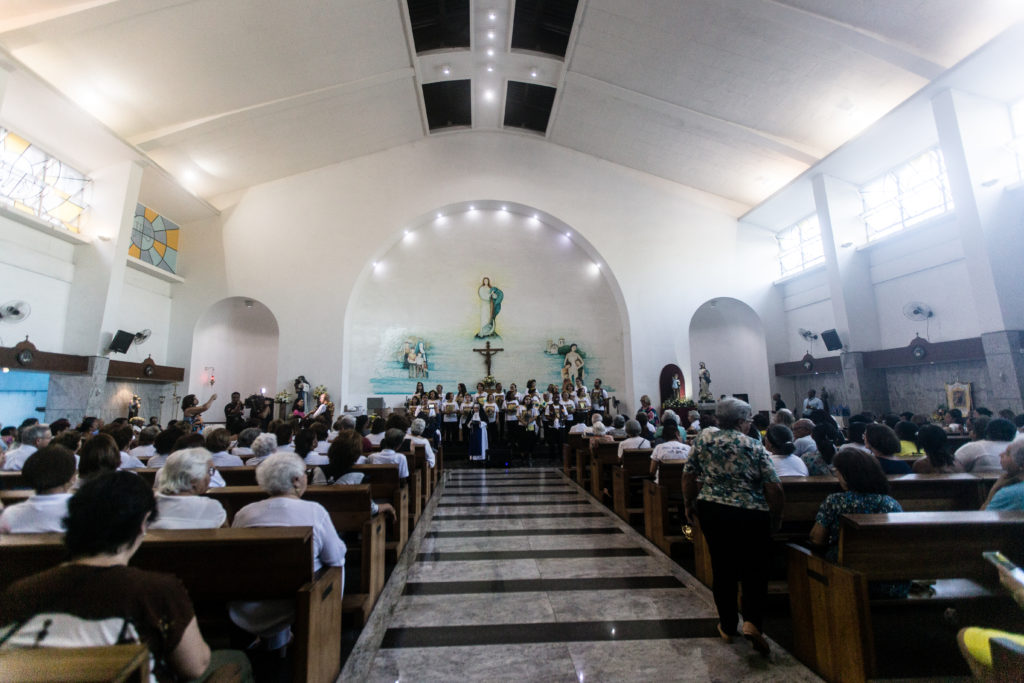 SR. DULCE MEMORIAL
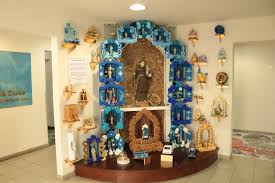 SR. DULCE MEMORIAL
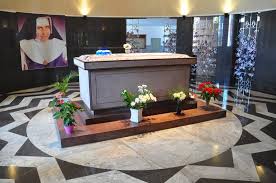 SR. DULCE MEMORIAL
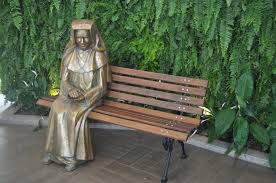 SR. DULCE MEMORIAL
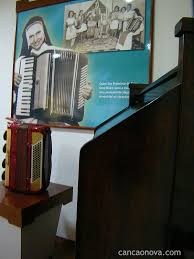 FRATERNITY CAMPAIGN 2020 BRAZIL
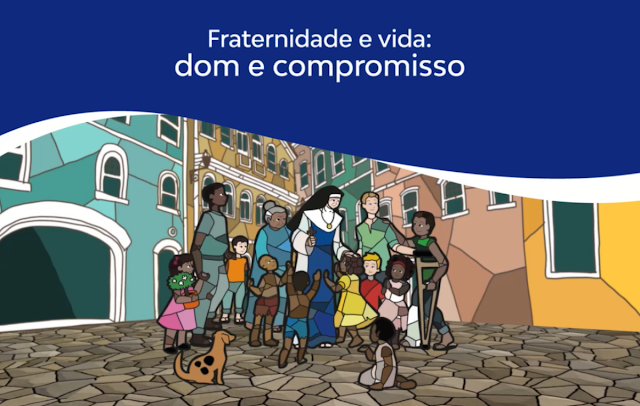 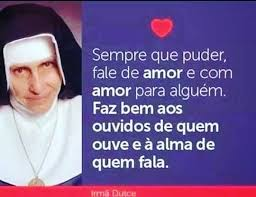 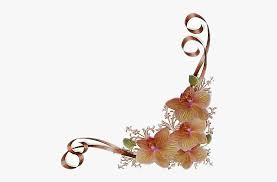 Thank you!
Dankie!
Salamat!
Vielen Dank!
謝謝啦!
Cảm ơn!
Obrigada!